Welcome to the Class!
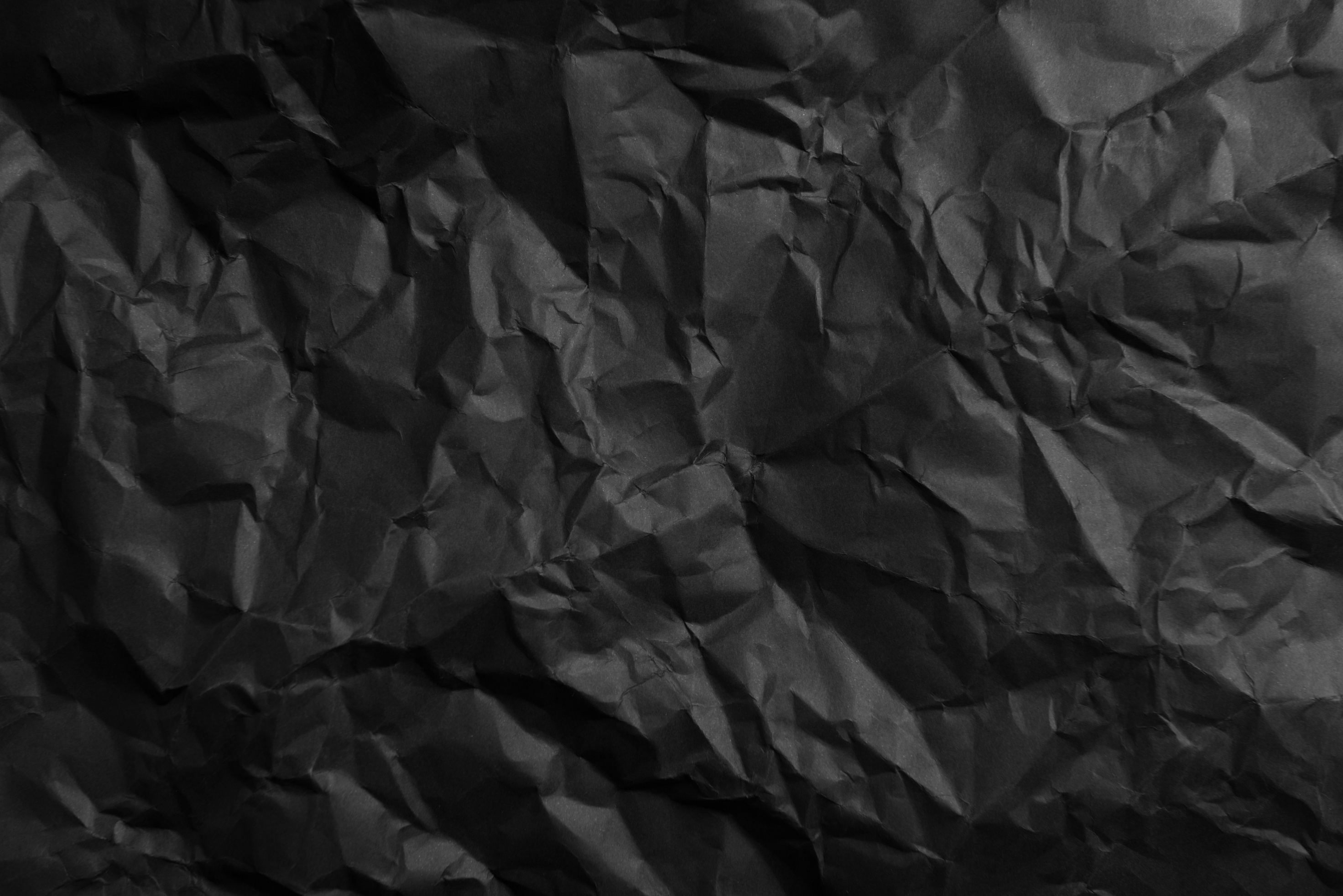 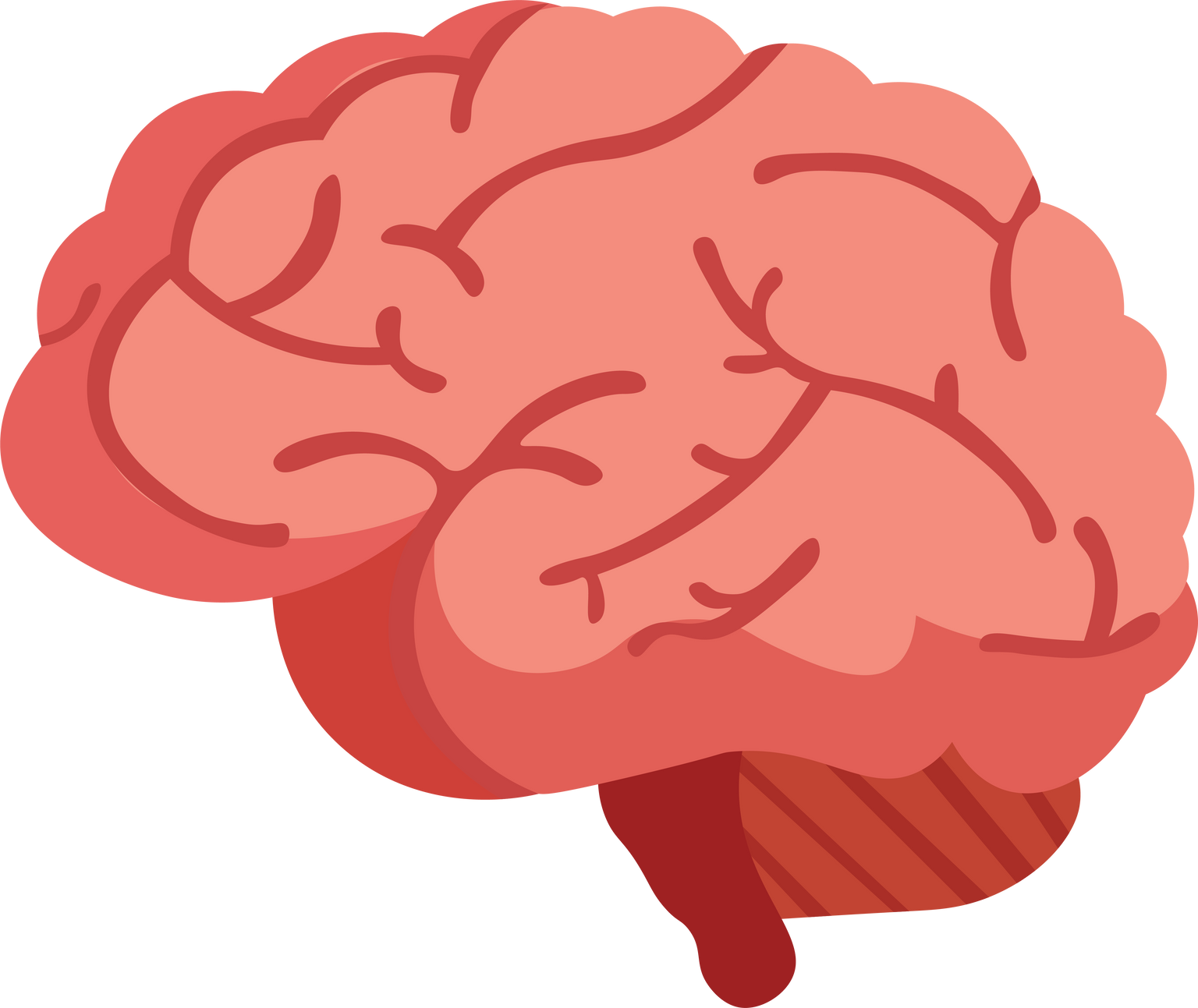 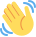 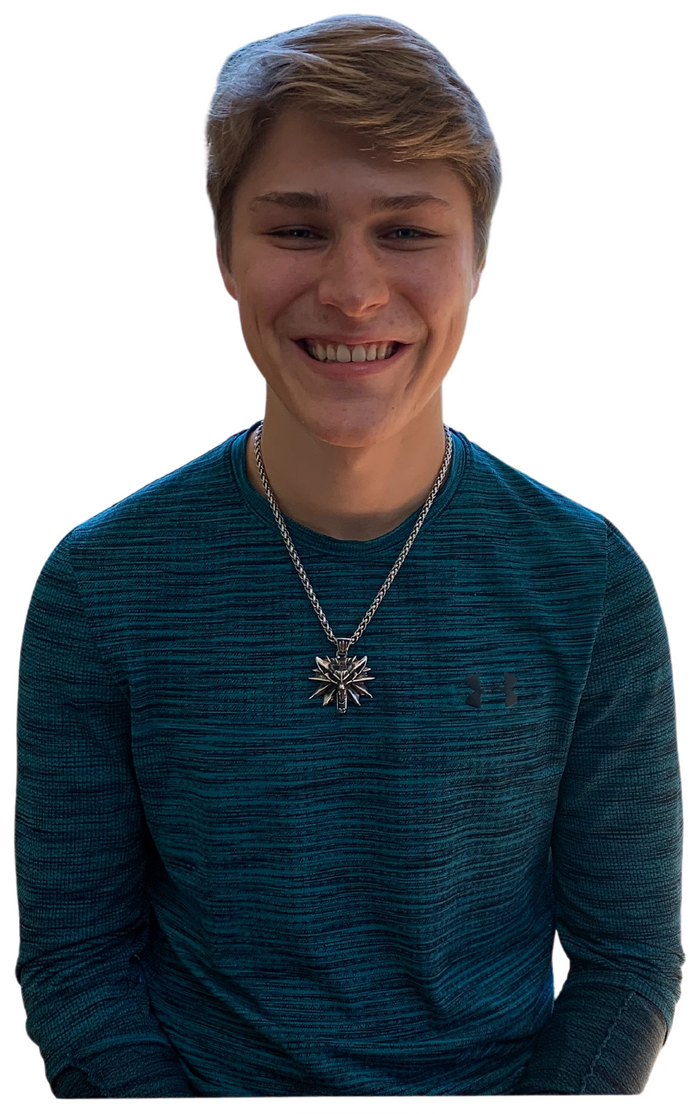 backround on me:
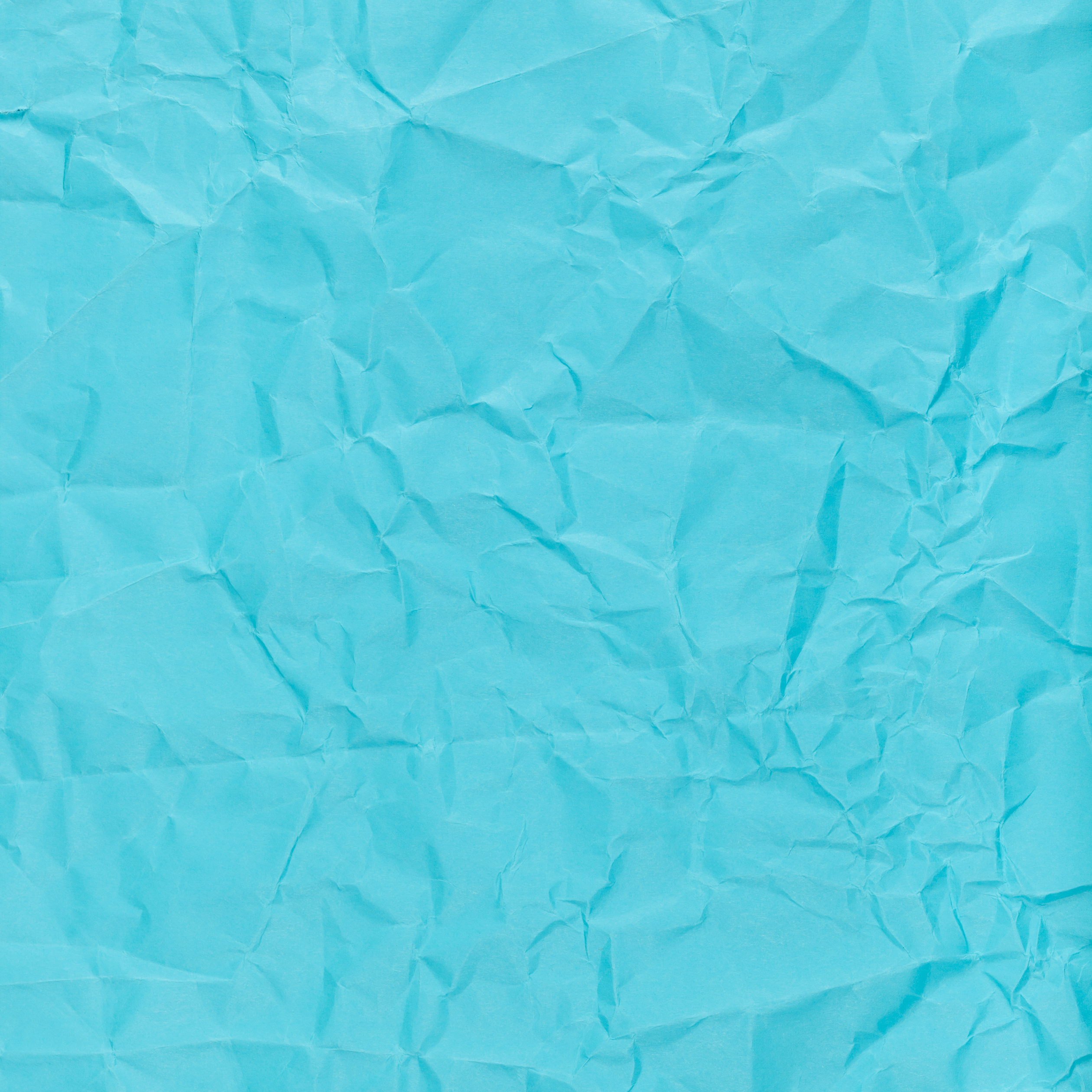 1. studying at cornell university
2. favorite hobby is inspiring love for learning through youtube/blogging
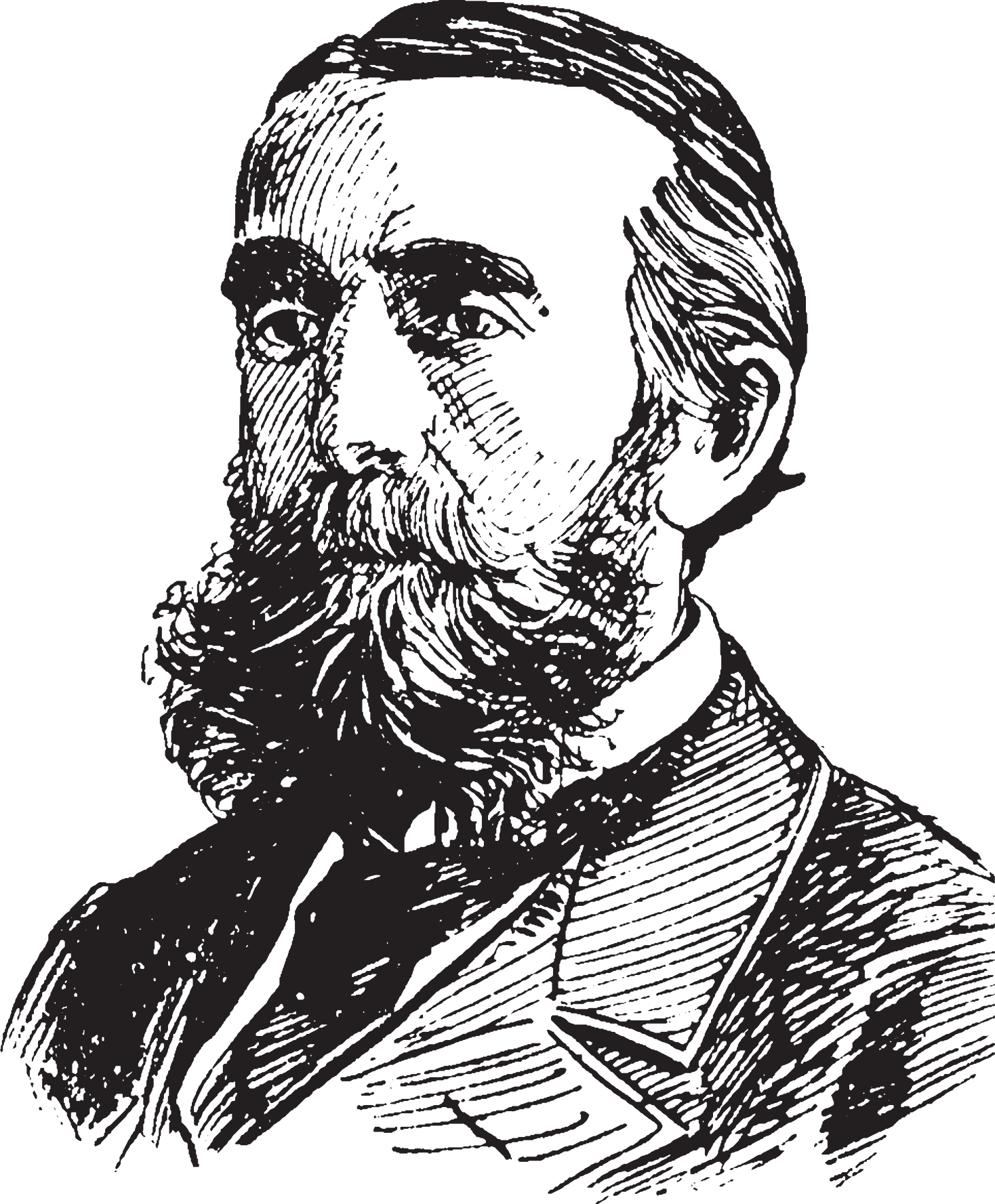 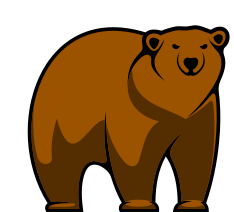 feel free to ask questions
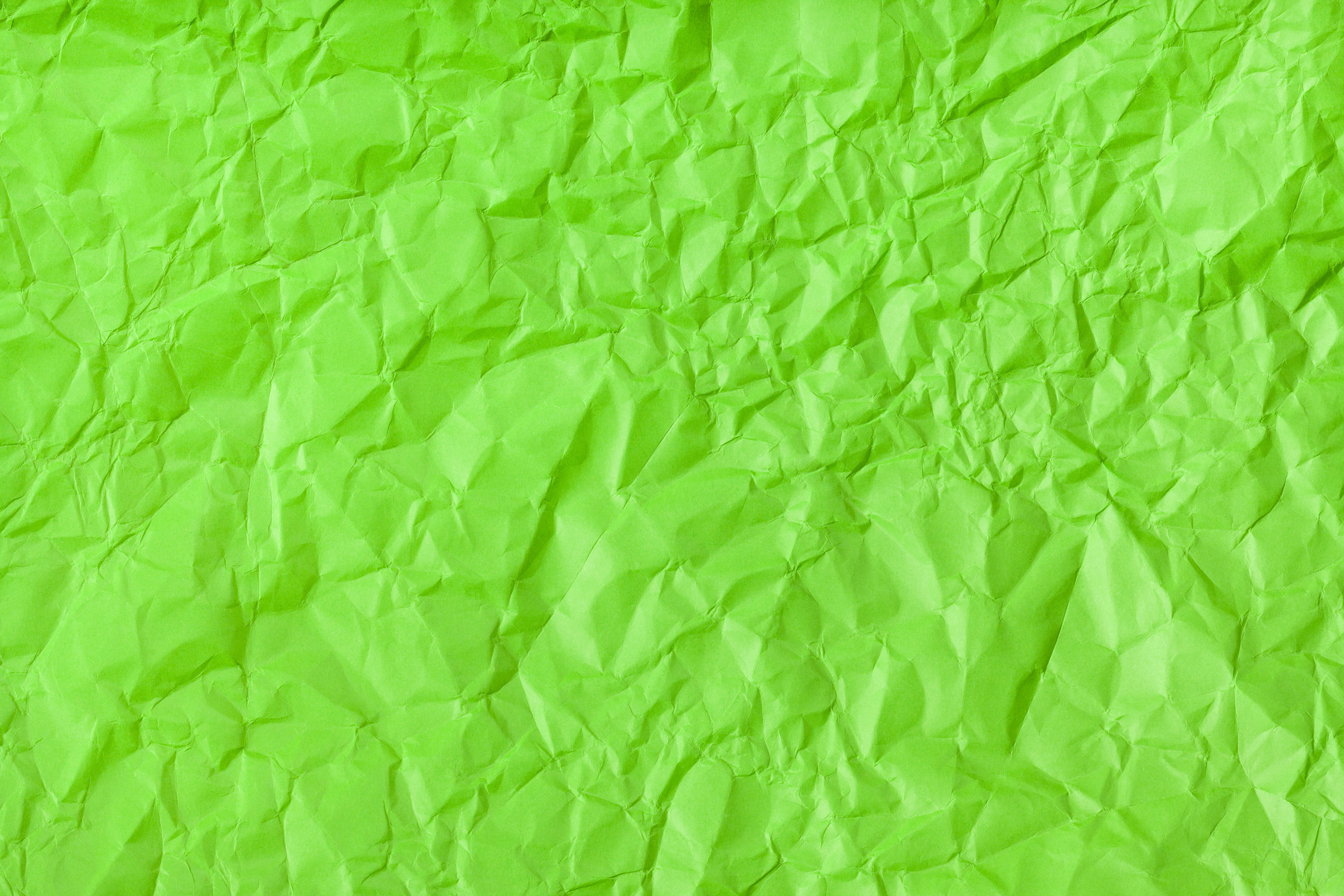 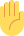 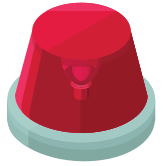 Not urgent wait until end
raise your hand before asking
what study techniques do you use?
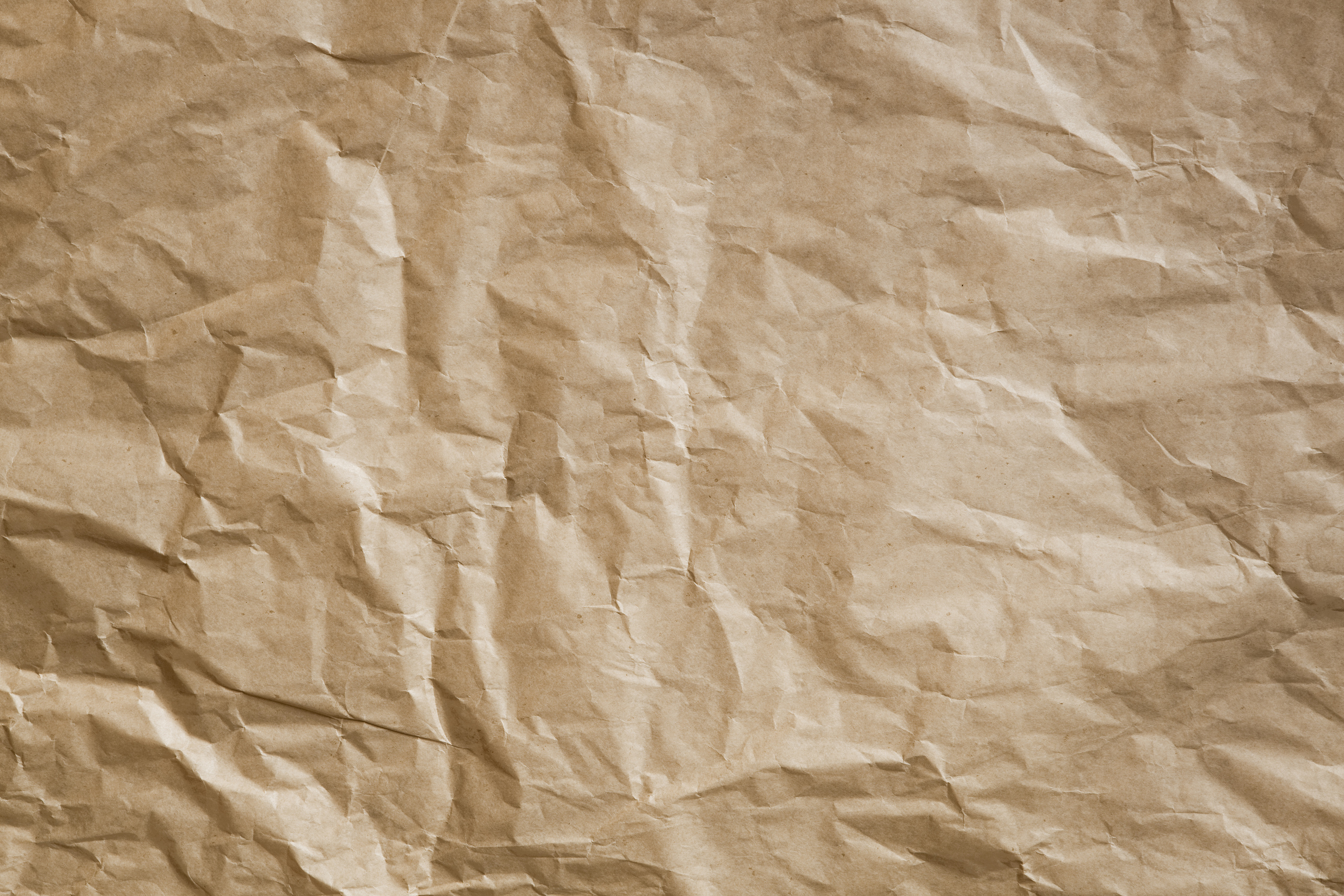 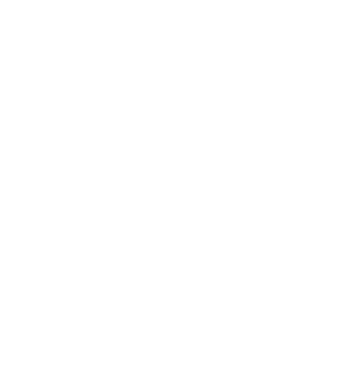 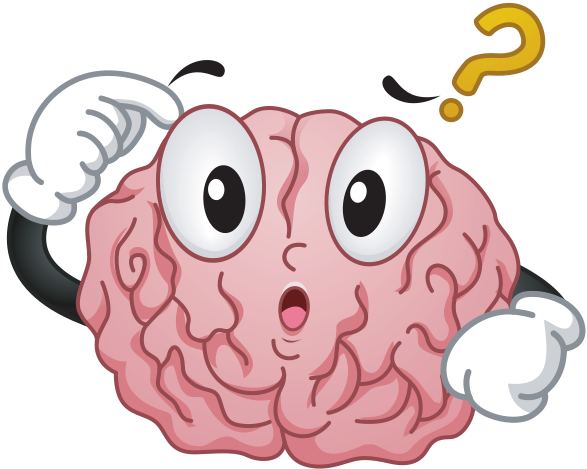 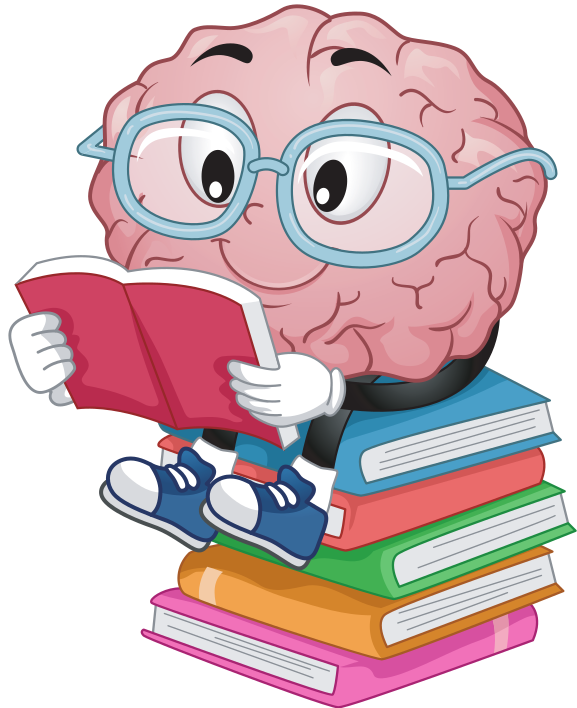 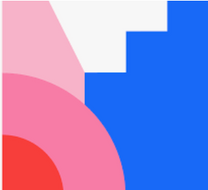 questions to keep in mind:
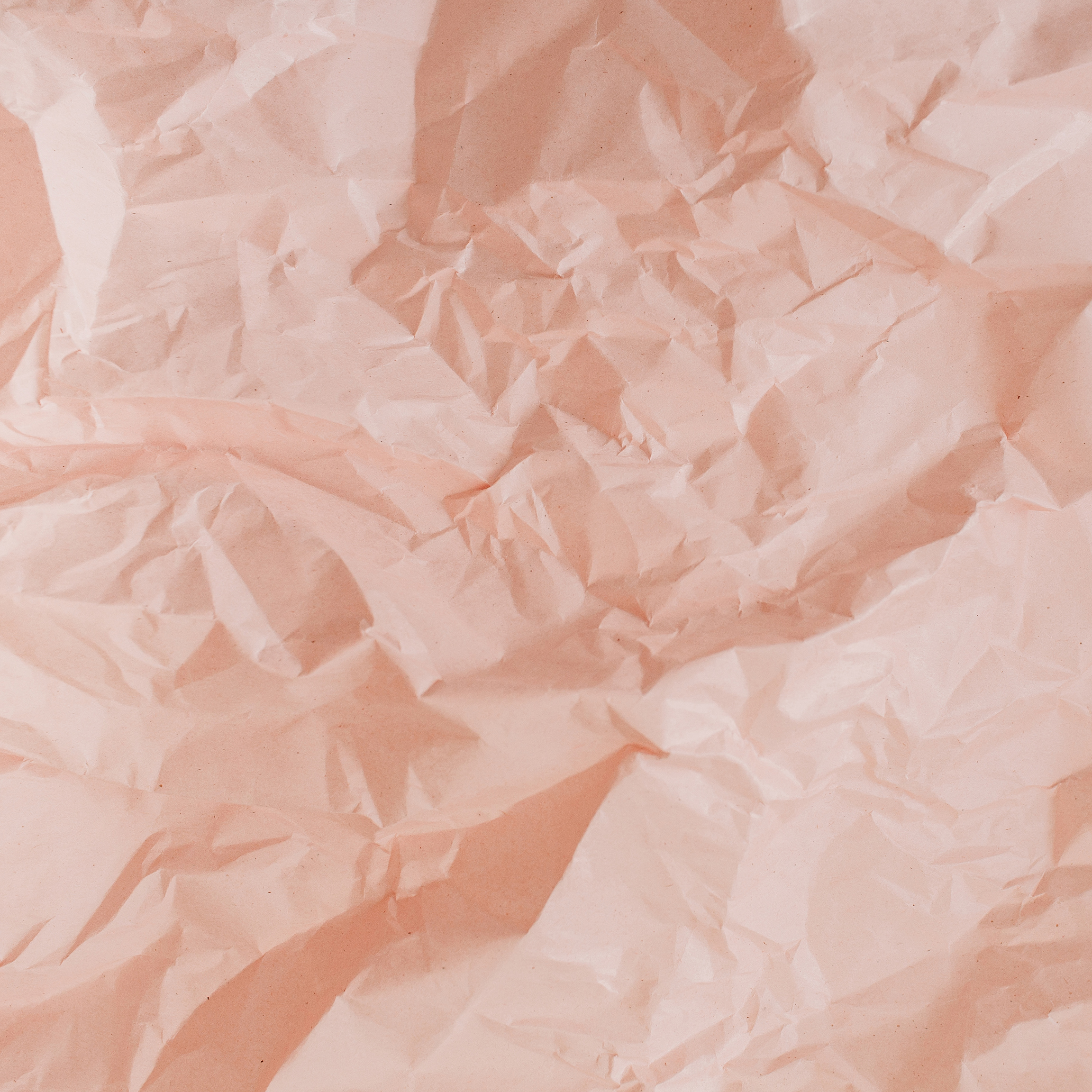 1. do my study techniques require effort?
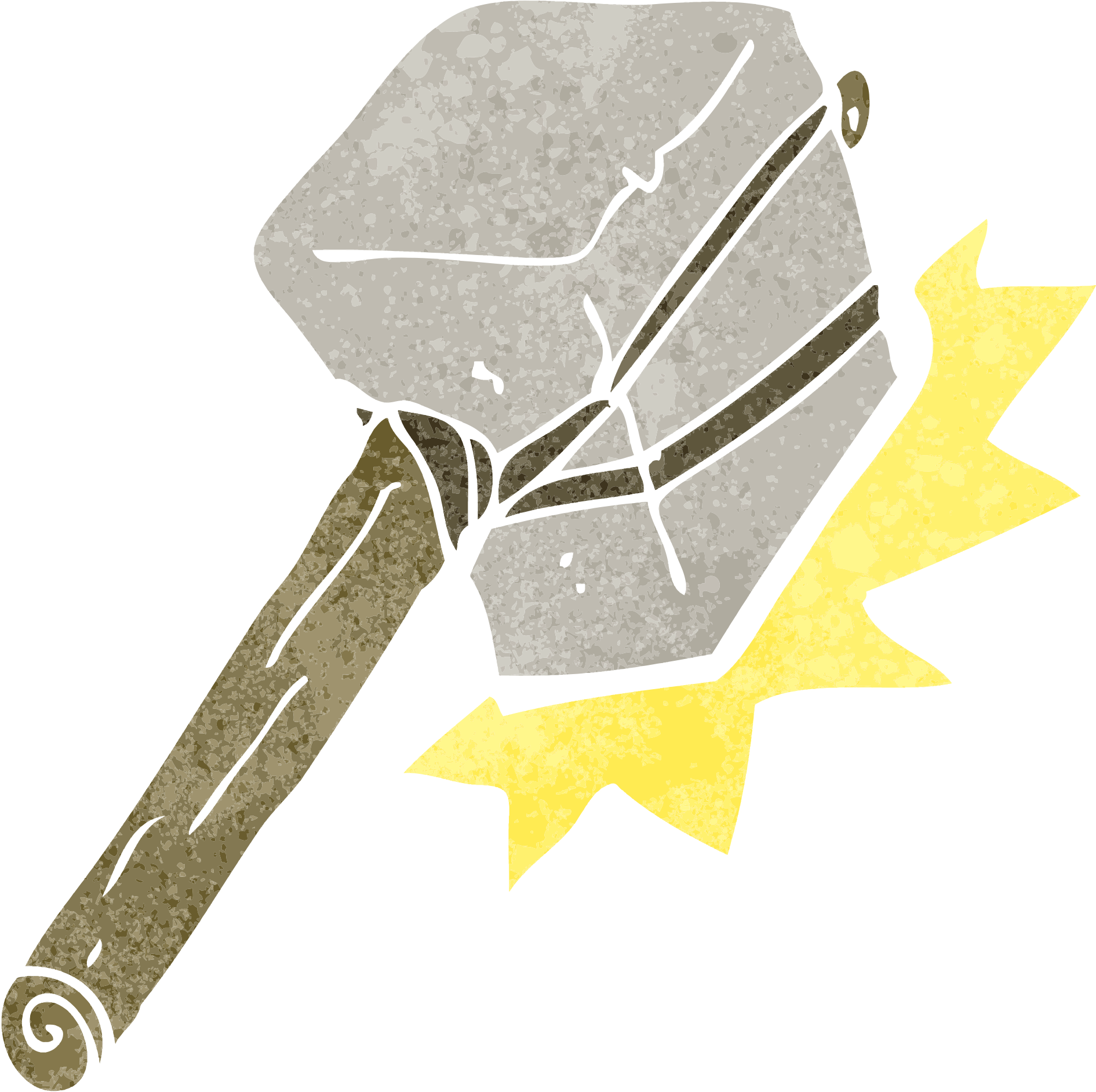 2. Do I enjoy the process of learning?
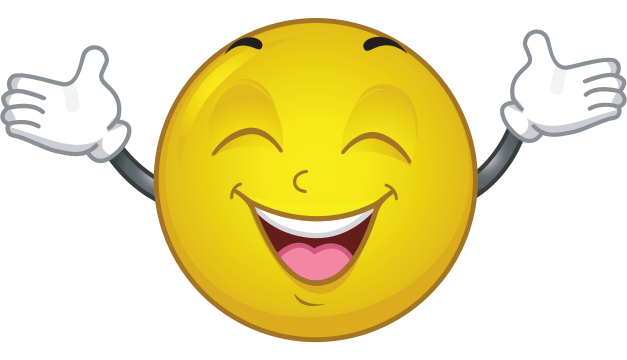 3. Do I run away or accept failure?
What you will learn:
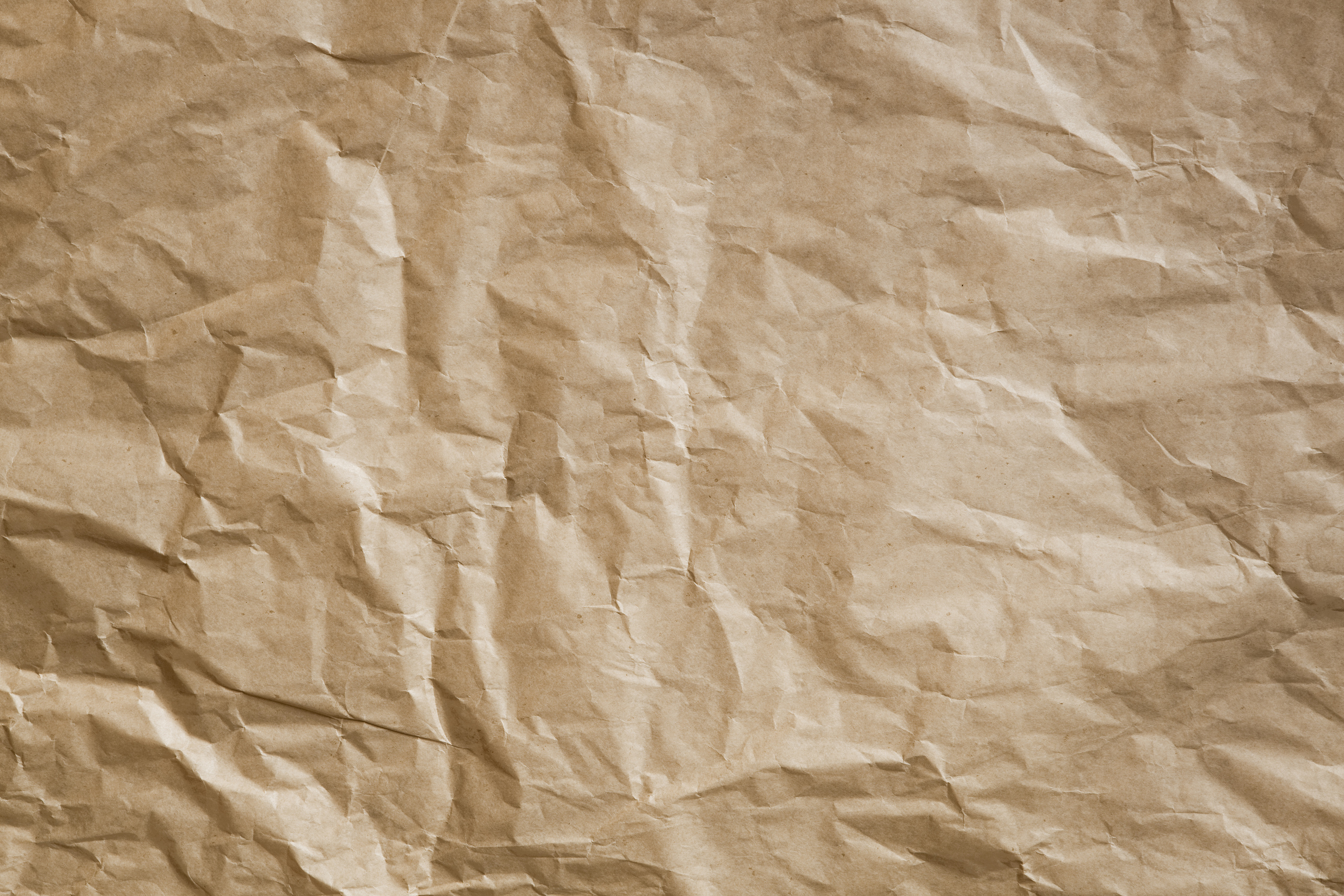 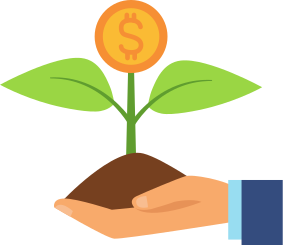 1. Carol Dweck's growth mindset
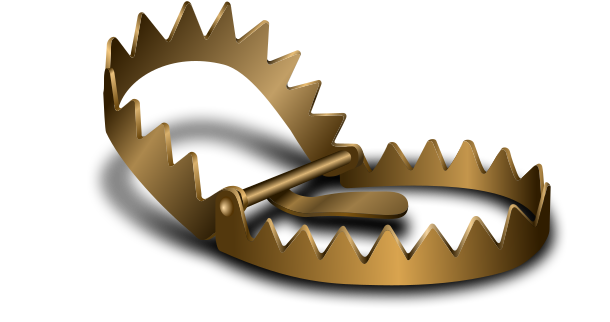 2. Common study trap
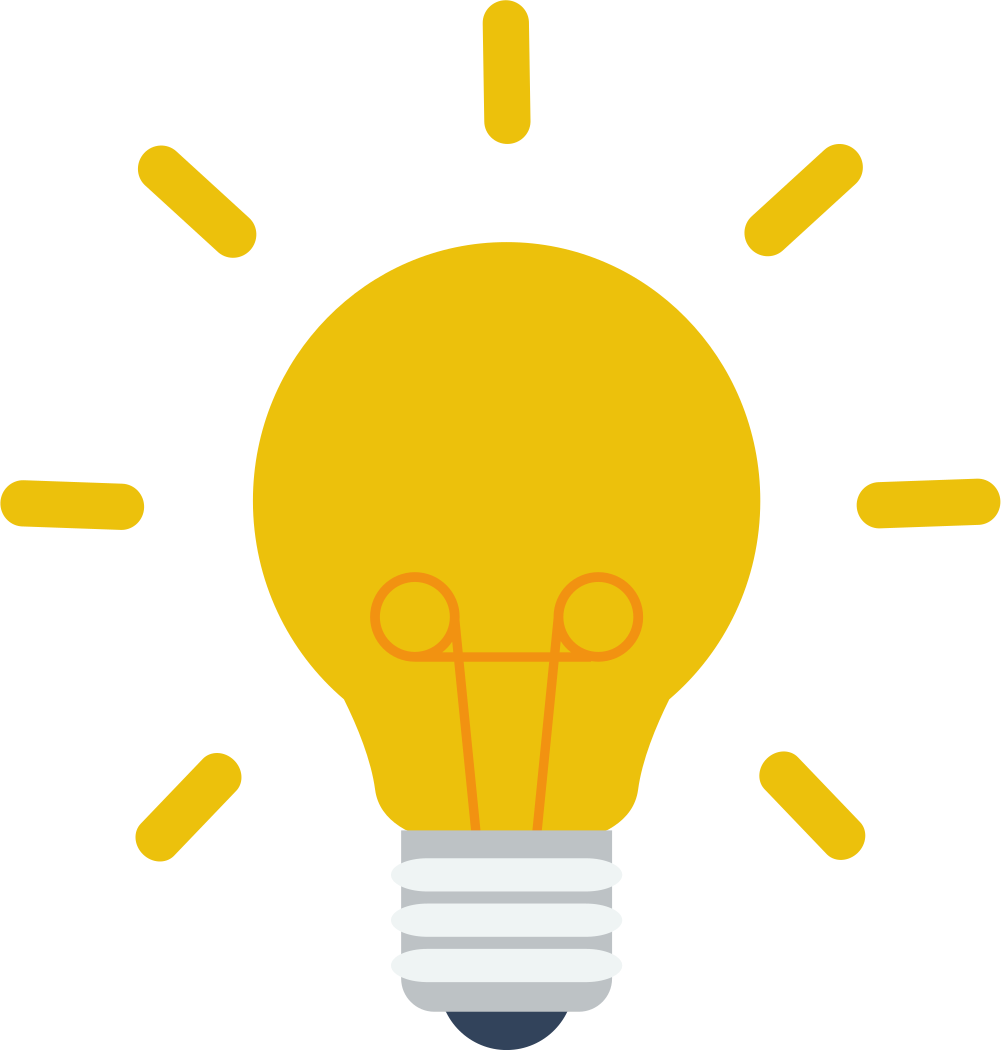 3. concepts of effective studying
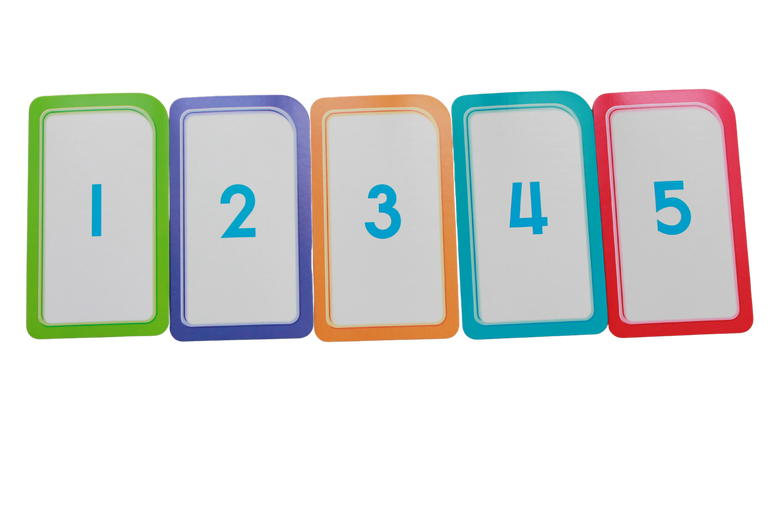 4. actionable study techniques
carol dweck's Study
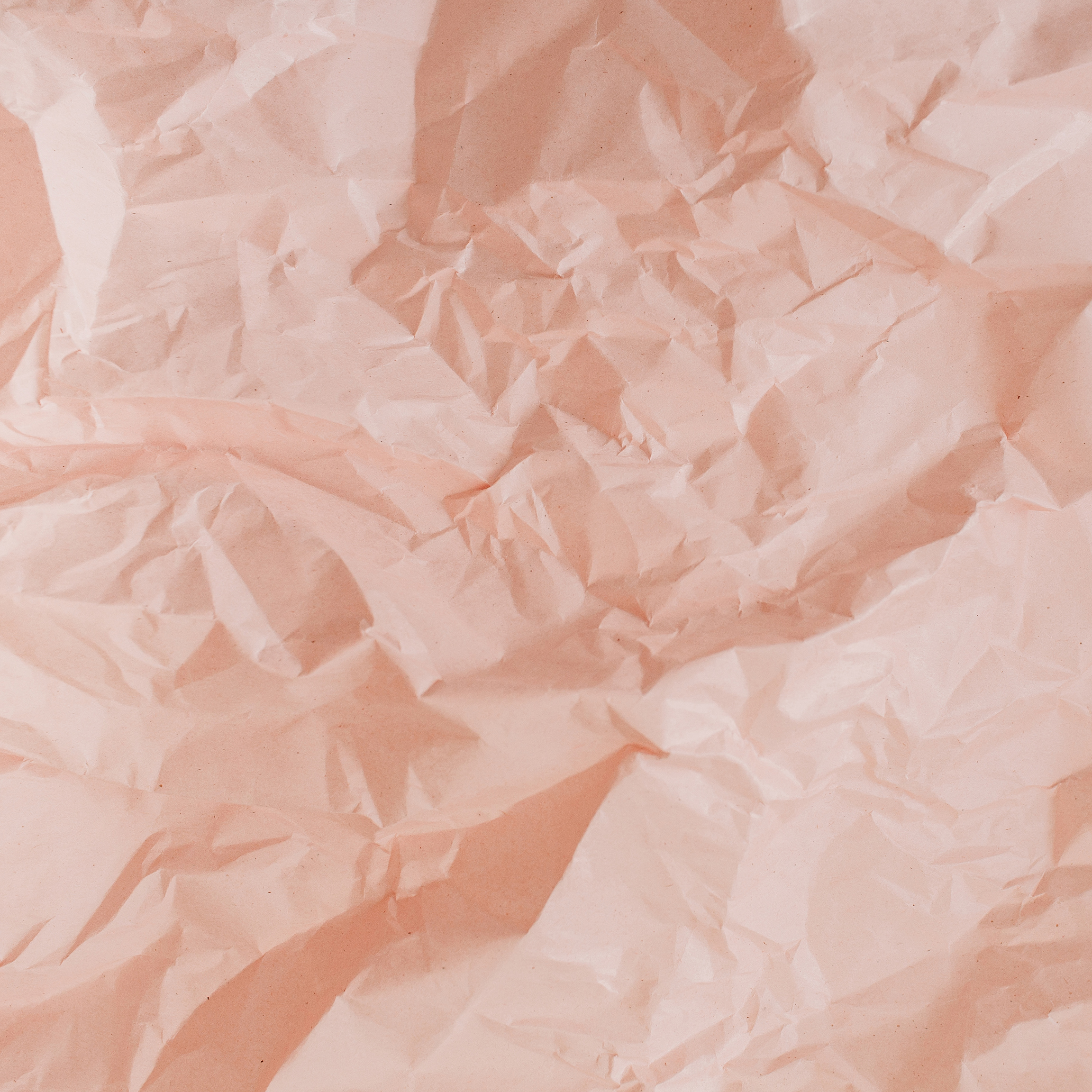 group 1:
group 2:
taught about how effortful learning makes you smarter
taught about brain and studying
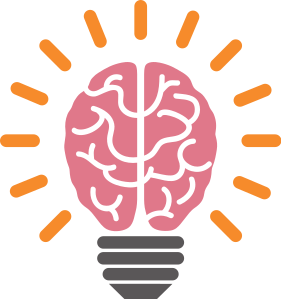 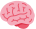 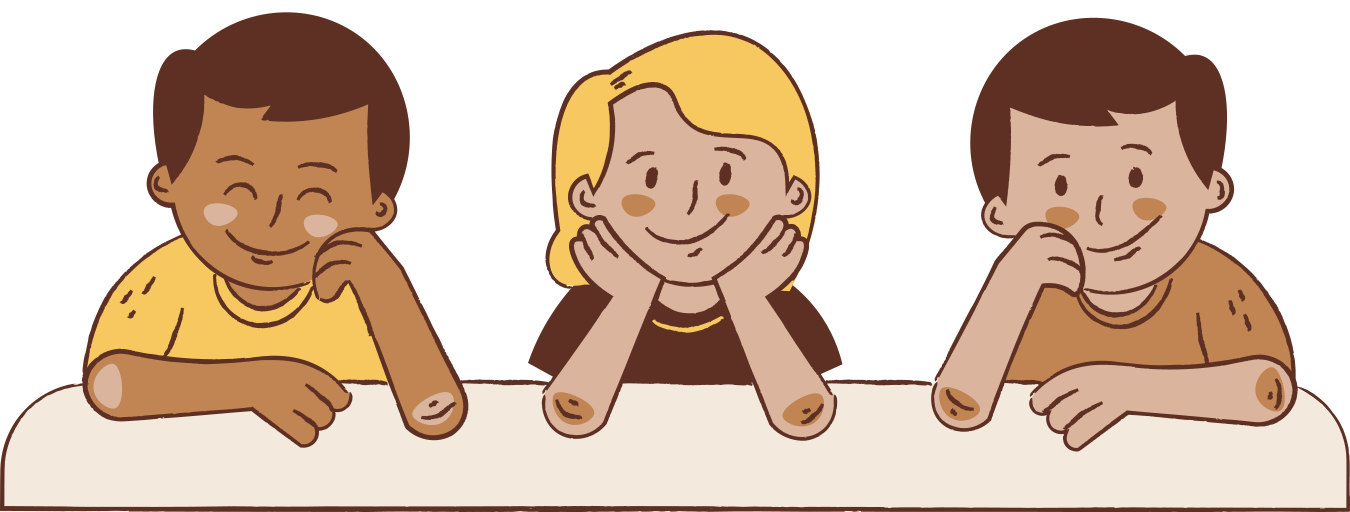 kids adopted a growth mindset
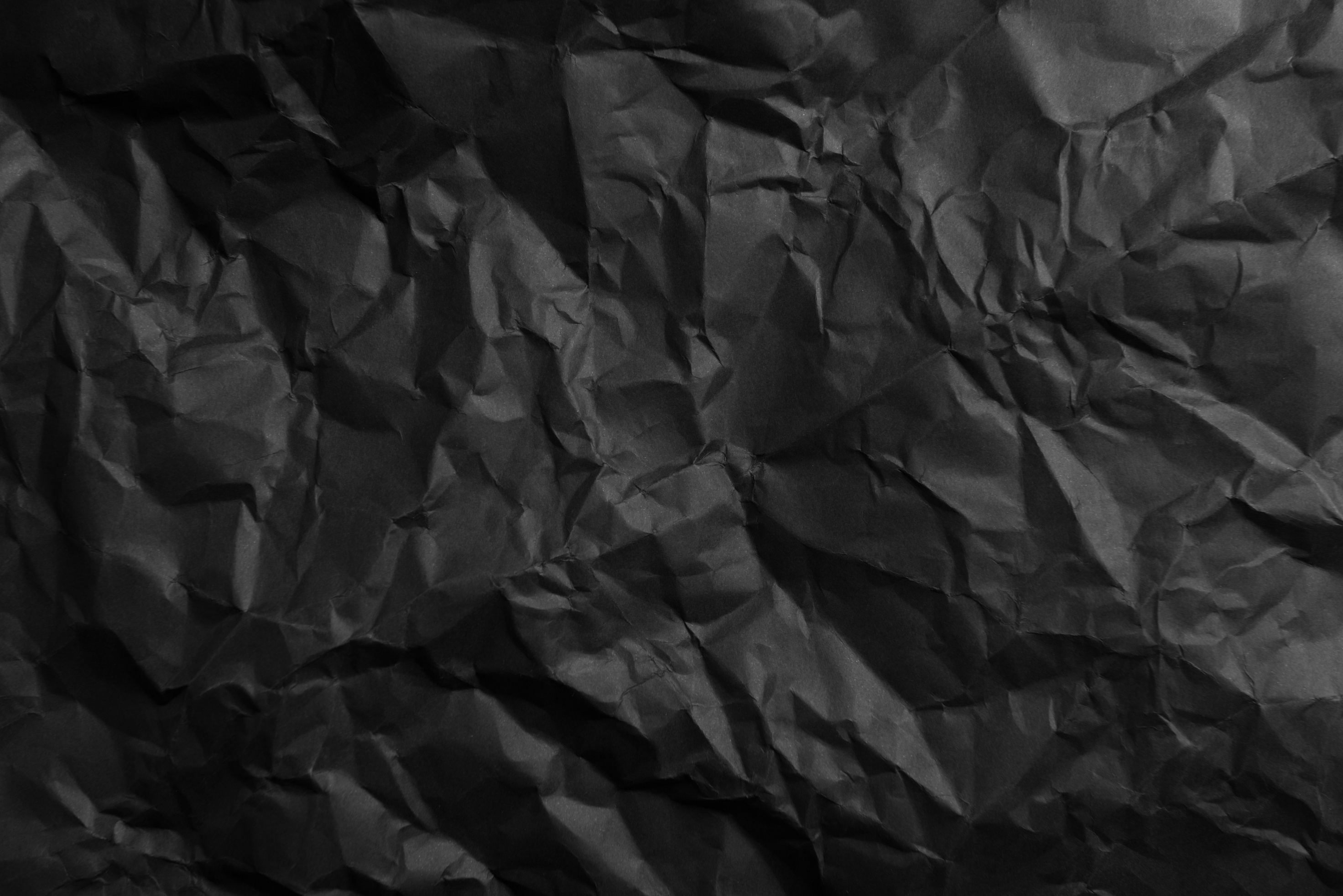 group 1:
group 2:
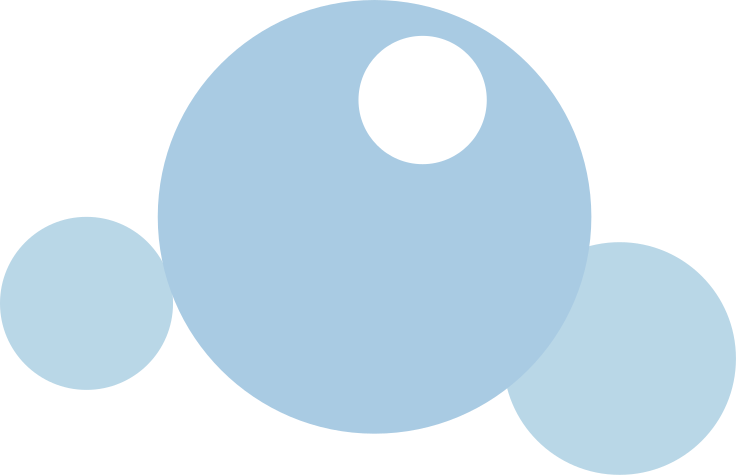 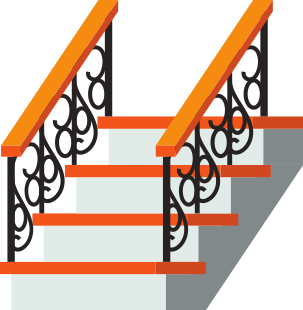 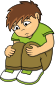 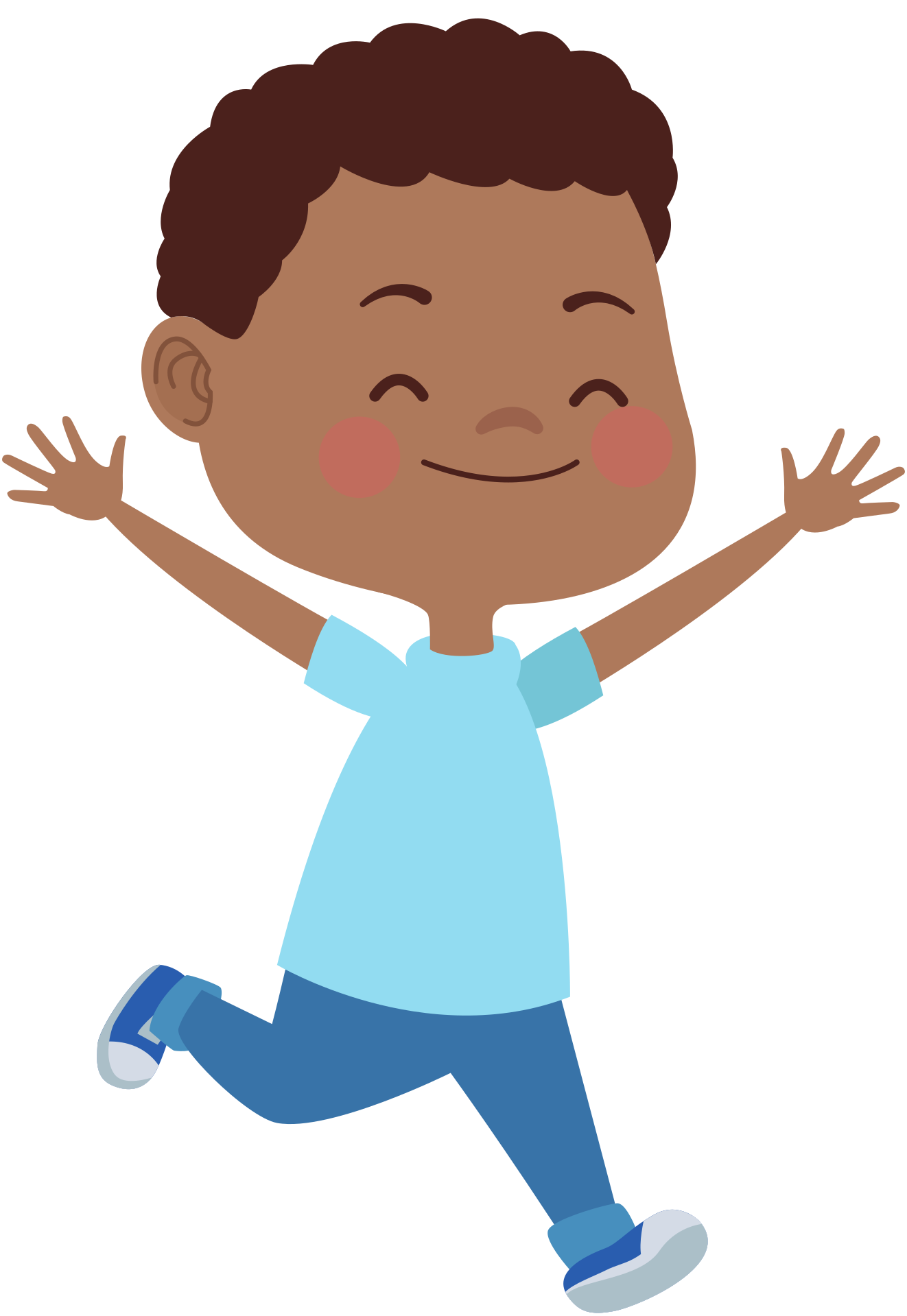 Why does this matter?
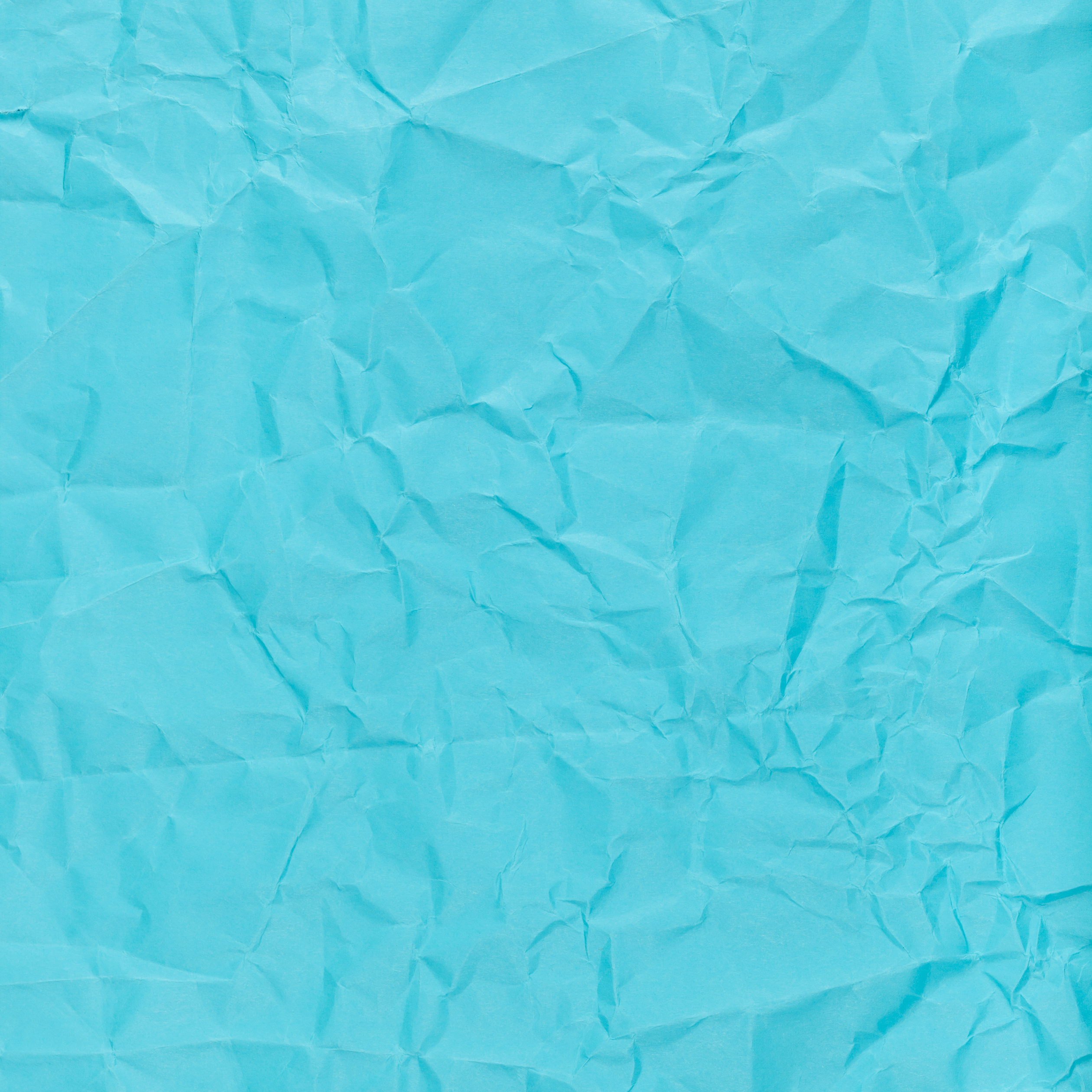 1. you are more than your genetics
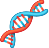 2. accept failure is part of the process
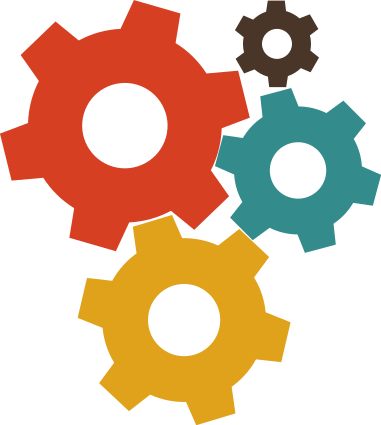 3. Makes learning fun
questions?
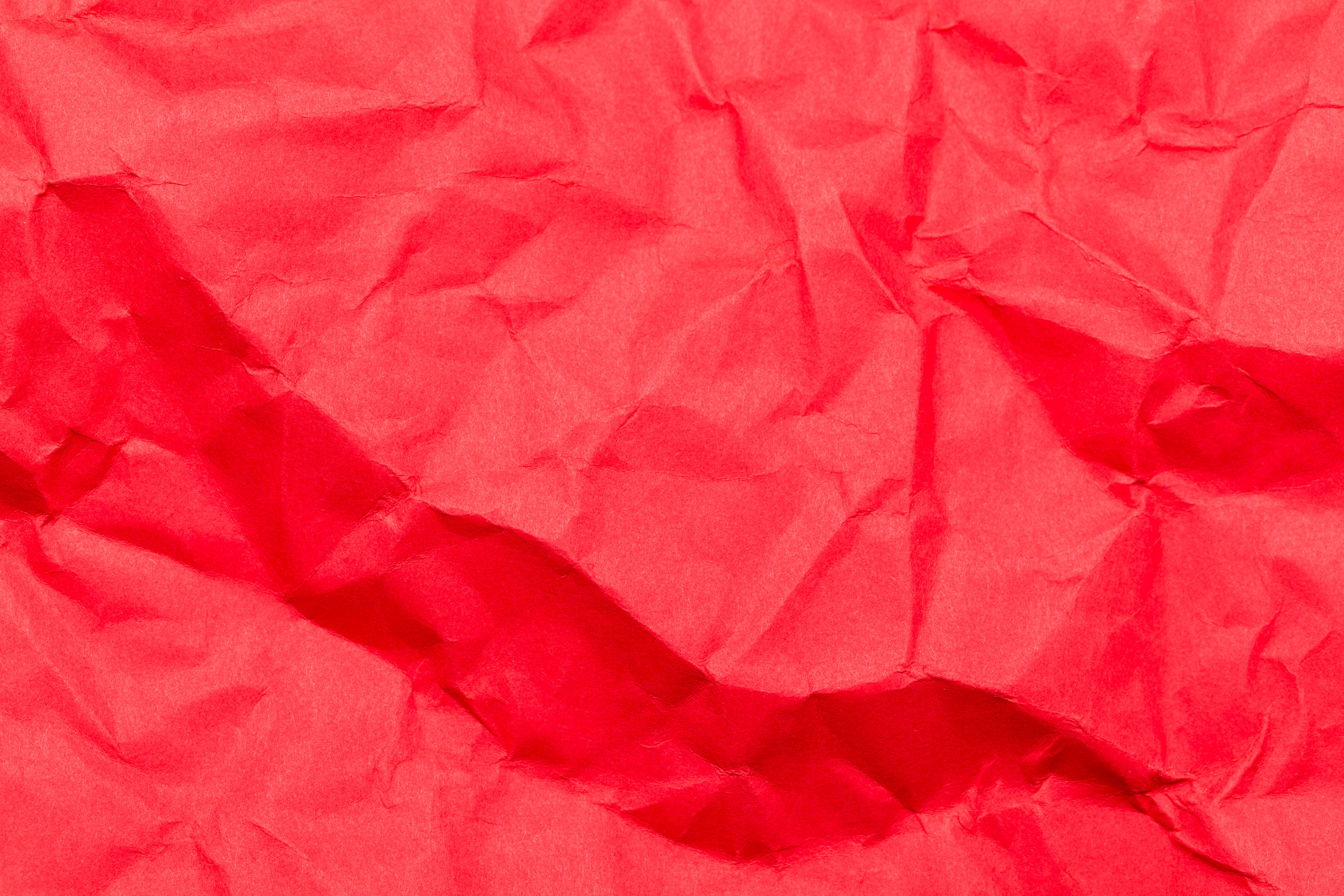 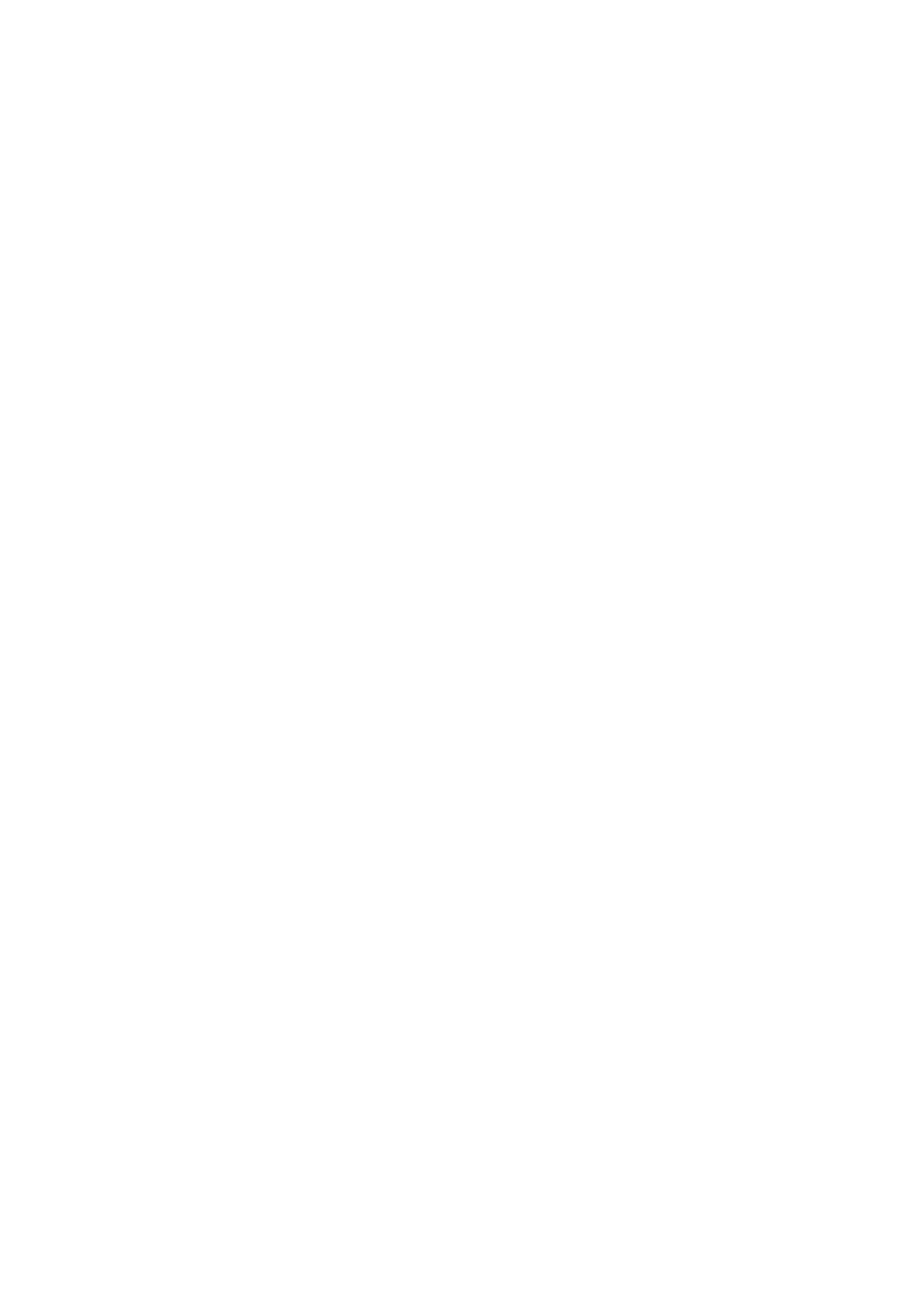 don't be shy!
common high school study traps:
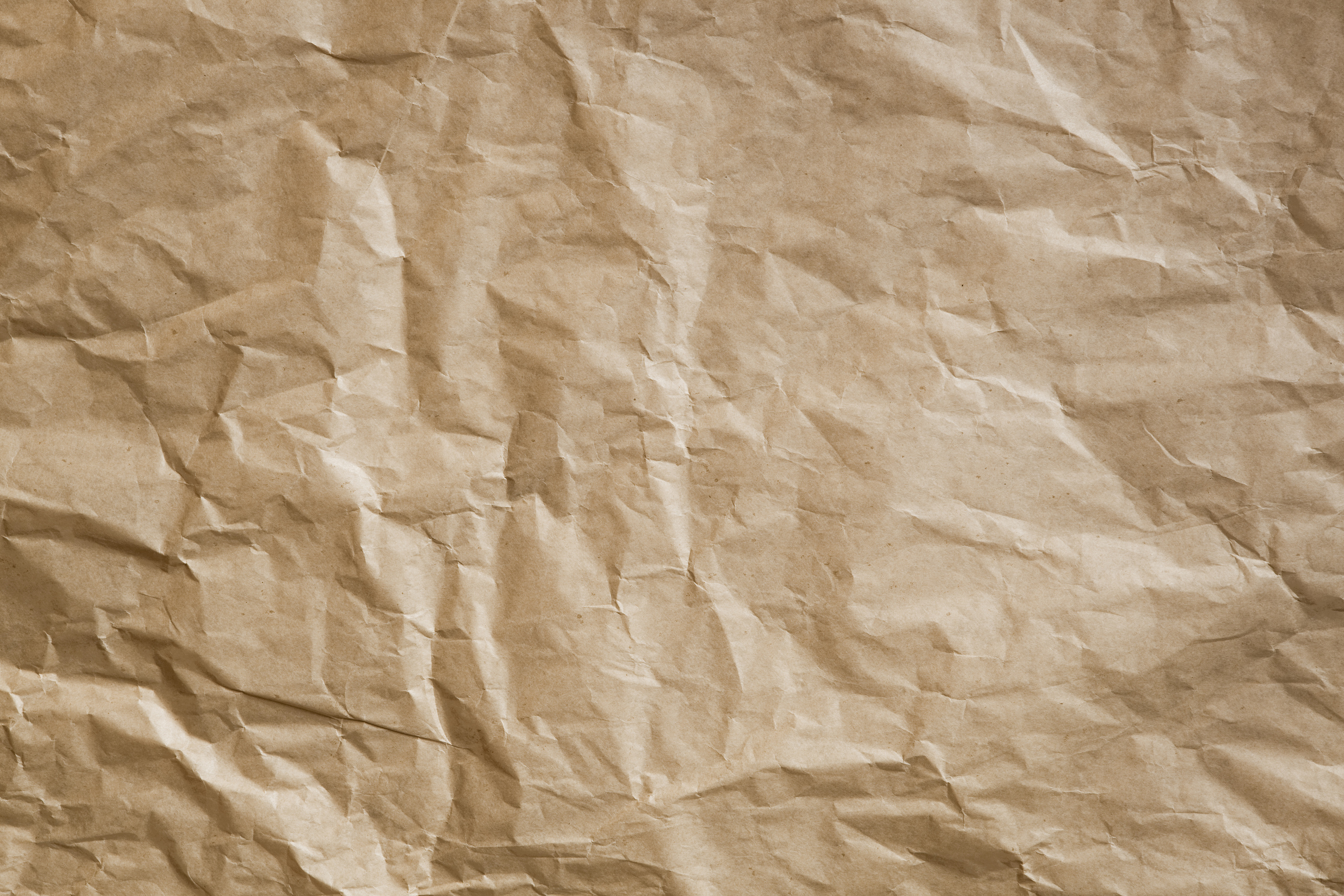 rereading notes
2. passively highlighting
3. studying lolz?
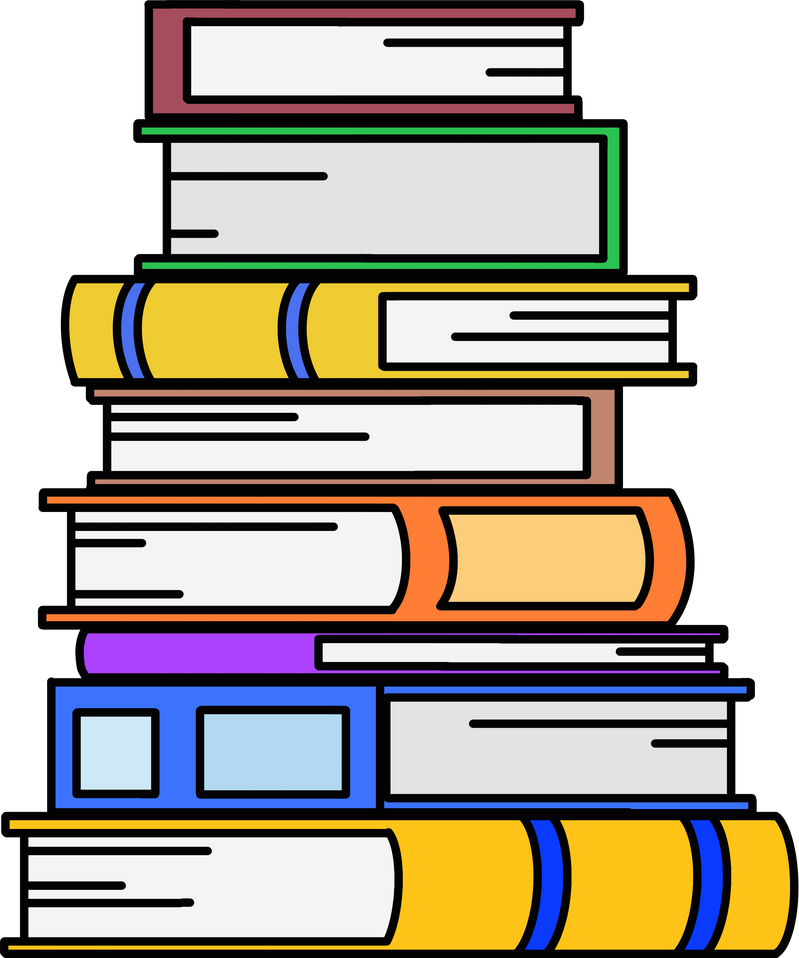 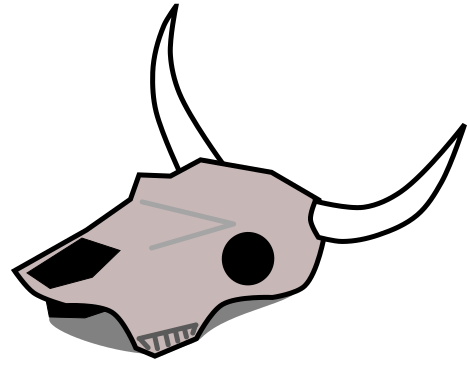 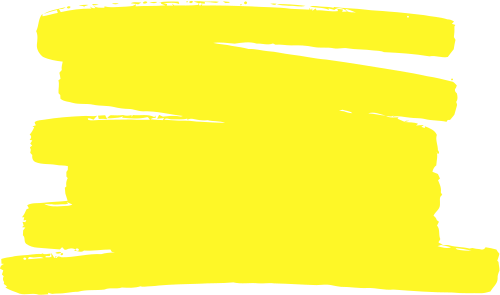 mass cramming
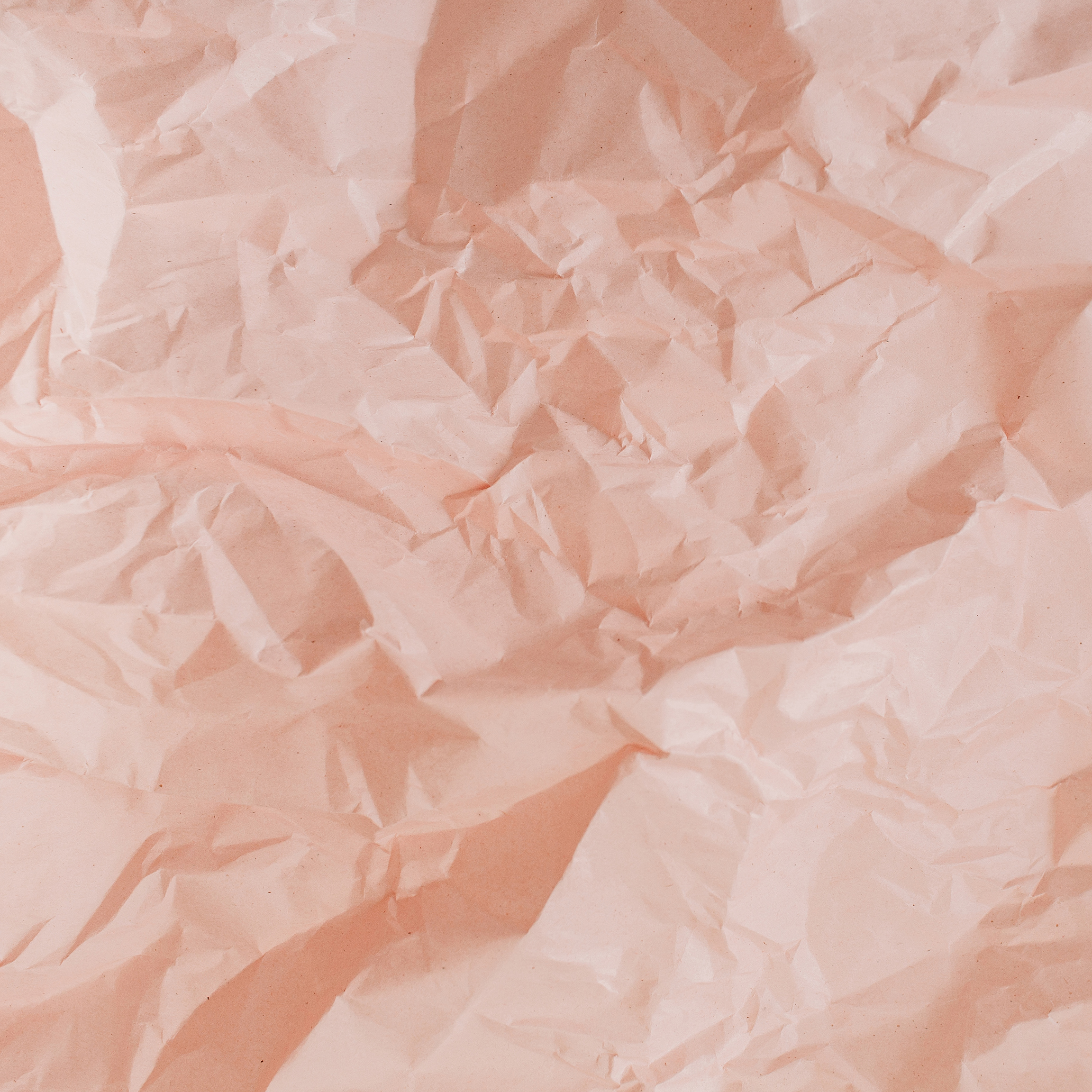 1. works amazingly in the short term
2. your forget everything after the test
3. makes you feel smart in the moment
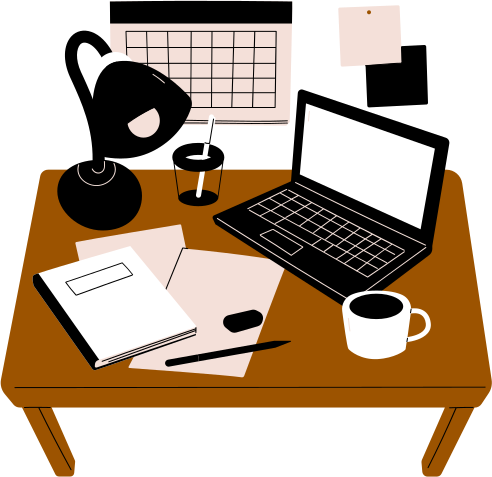 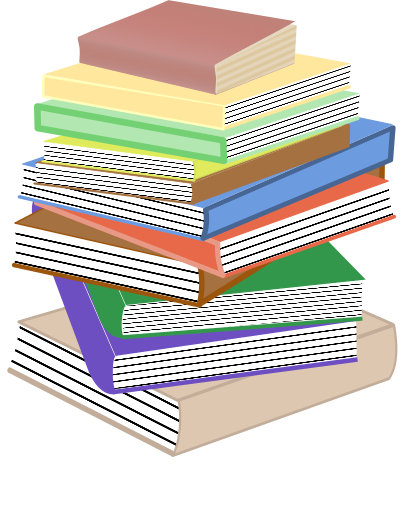 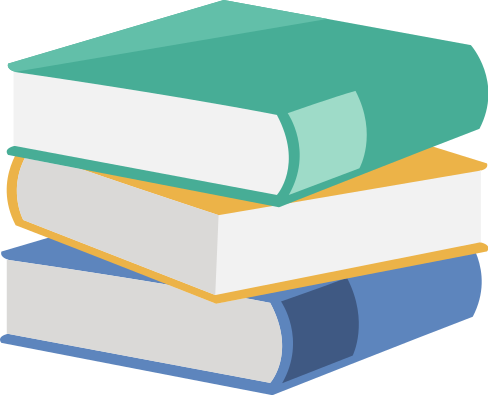 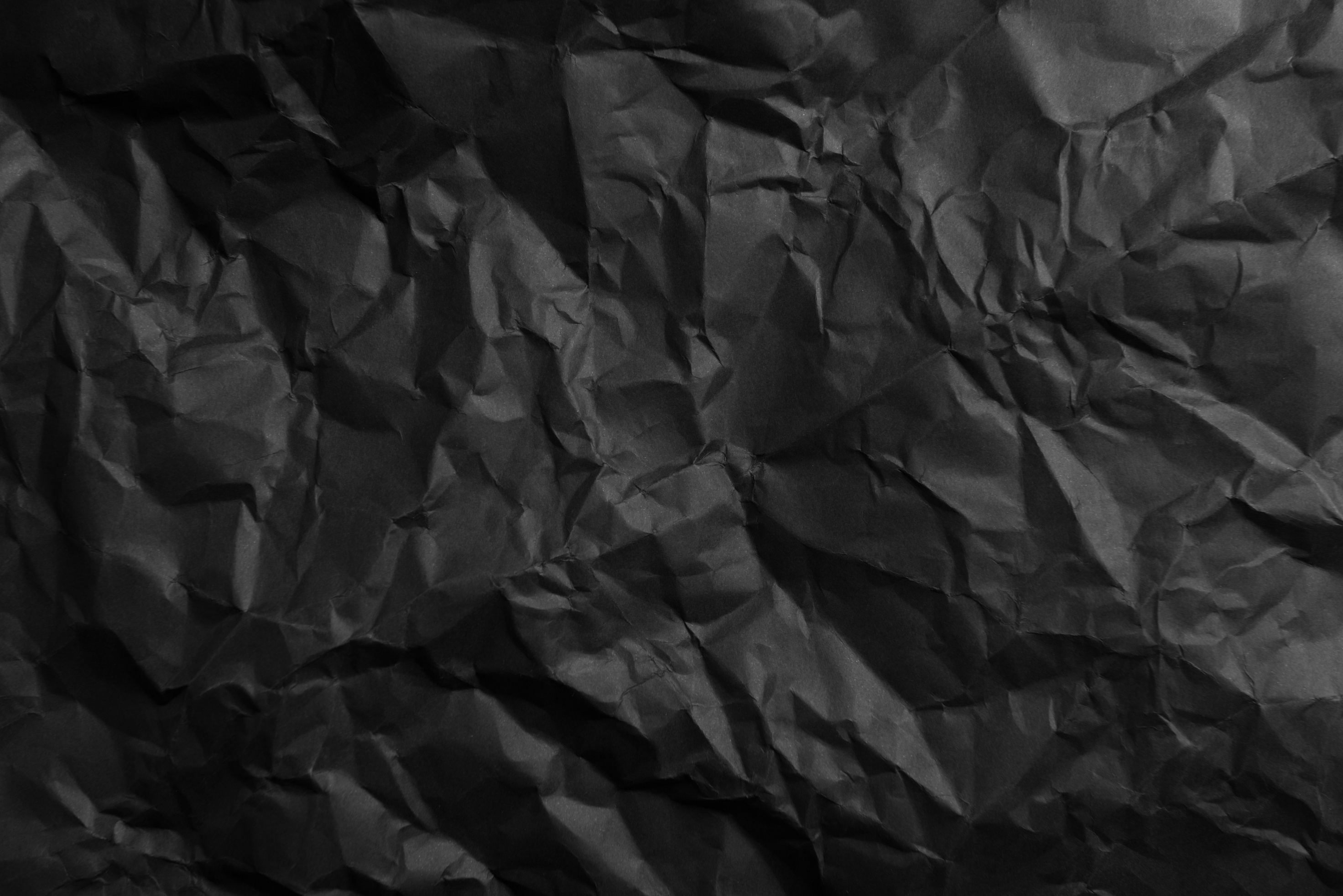 "Learning is deeper and more durable when it’s effortful. Learning that’s easy is like writing in sand, here today and gone tomorrow." - Make it stick
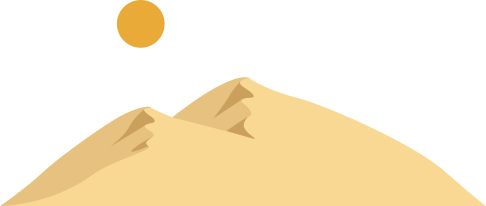 exposure effect
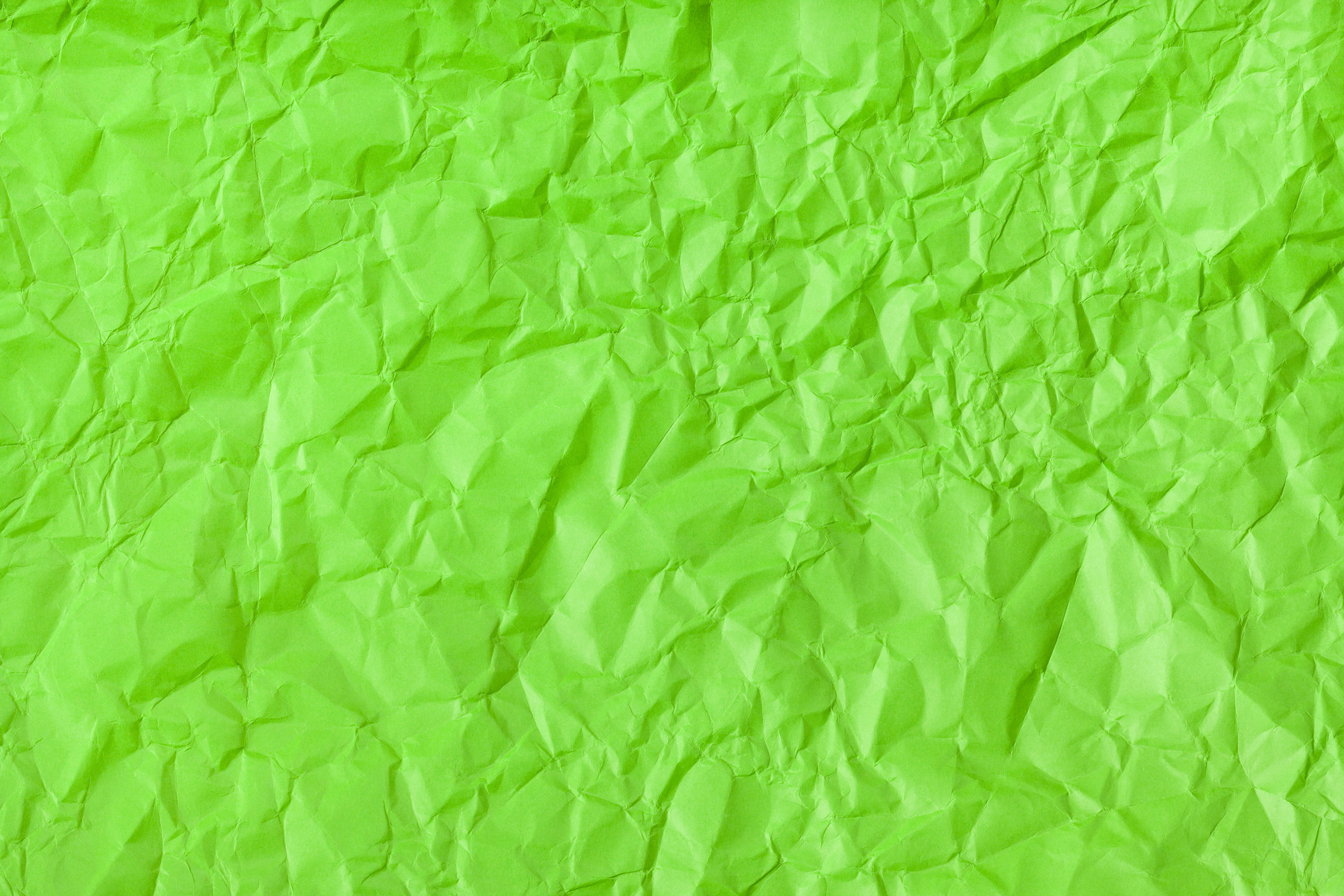 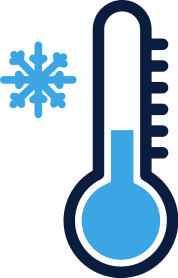 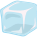 "the belief that you know something simply because you have been exposed to it many times."
mentimeter!
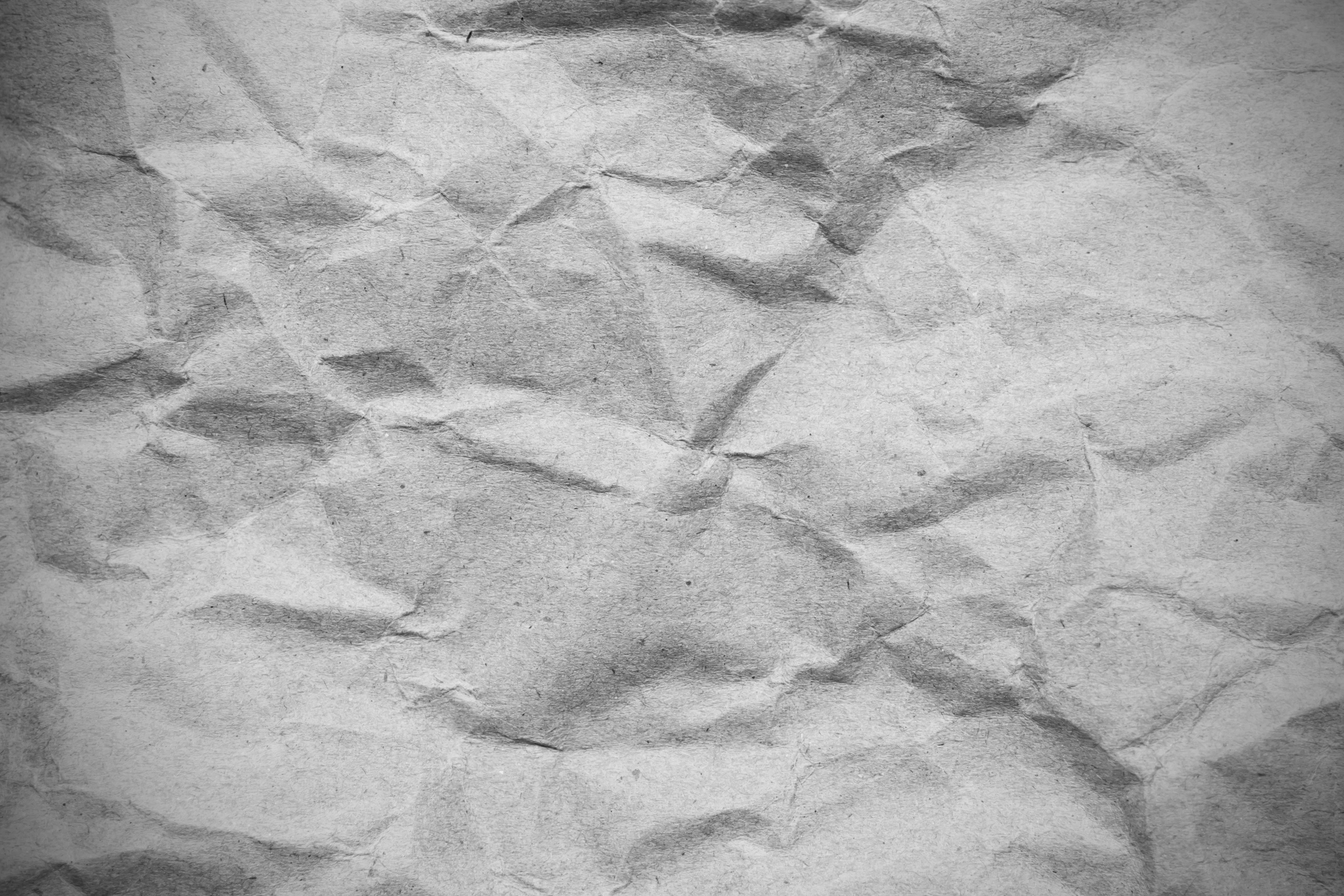 try your best!
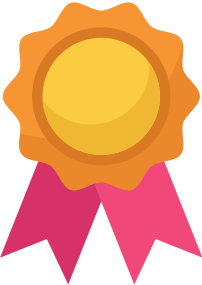 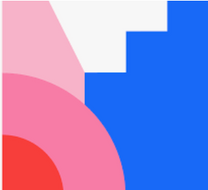 Concepts of effective studying:
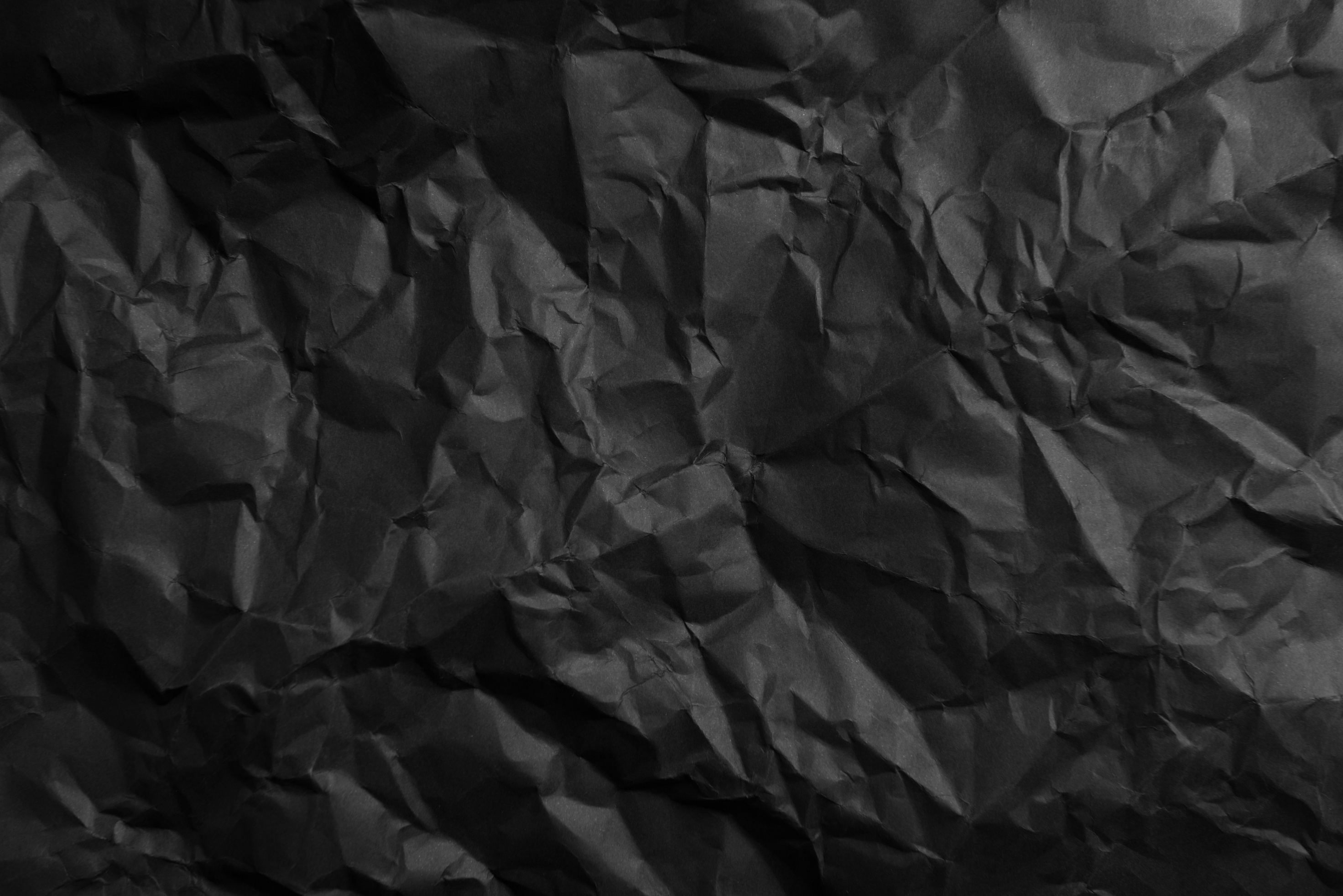 1. active vs. passive studying
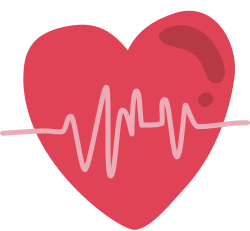 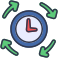 2. spaced repition
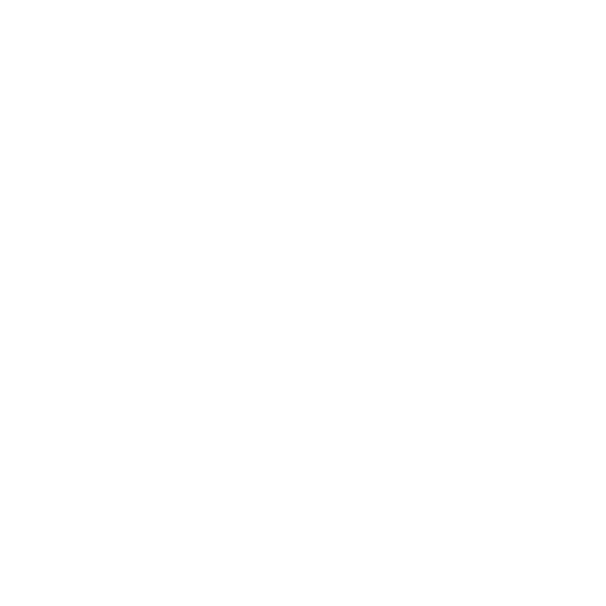 3. Interleaved practice
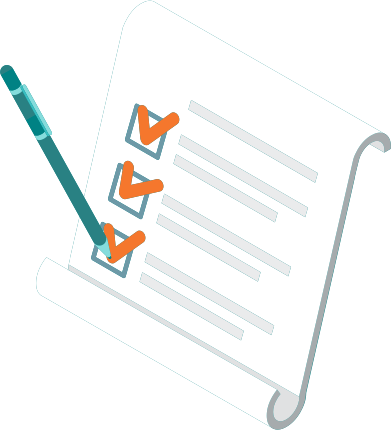 4. dynamic testing
mentimeter!
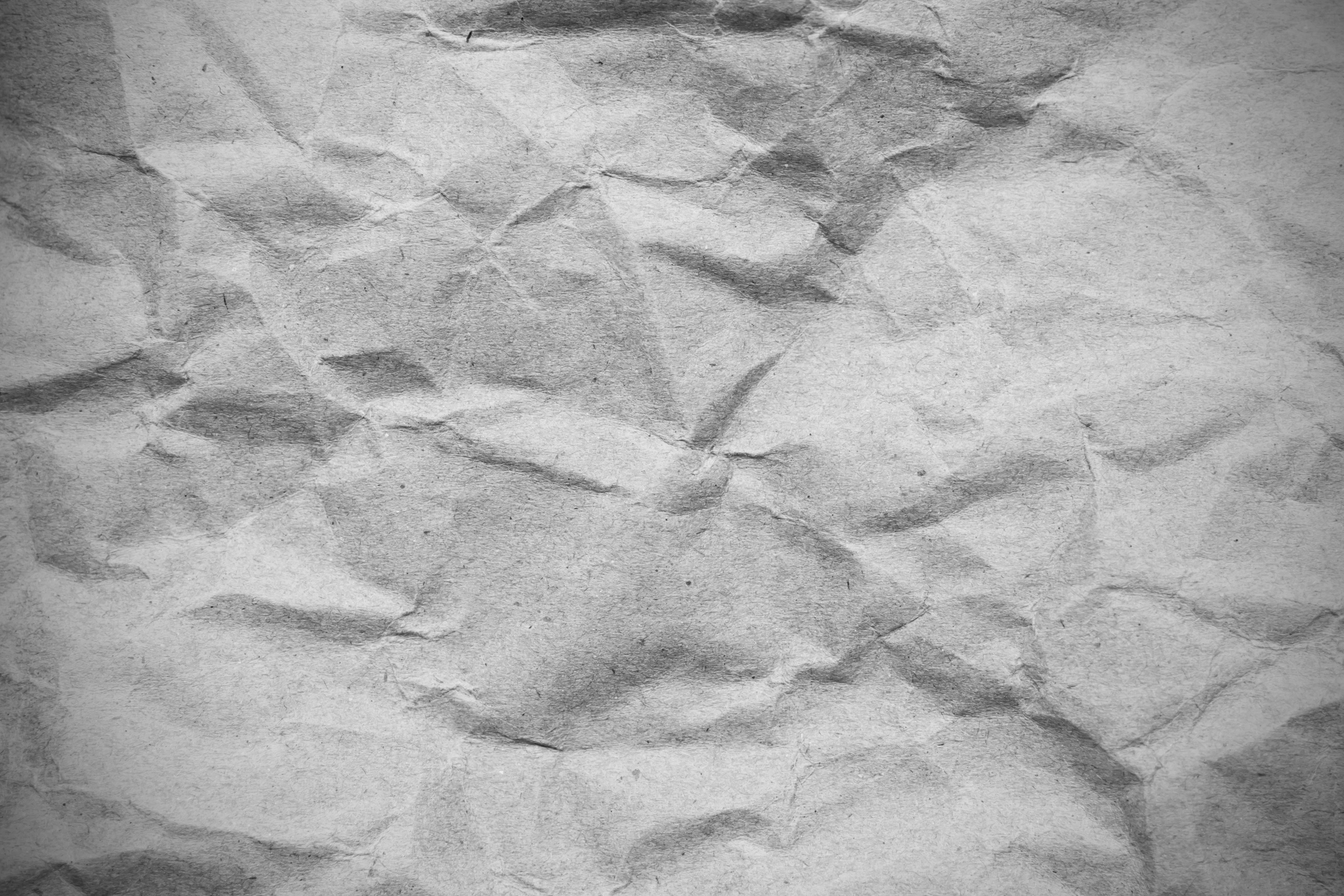 try your best!
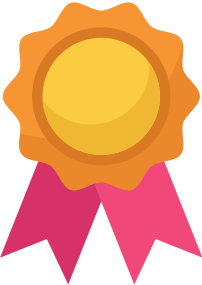 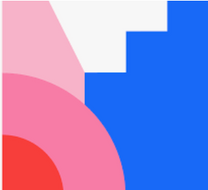 active vs. passive studying:
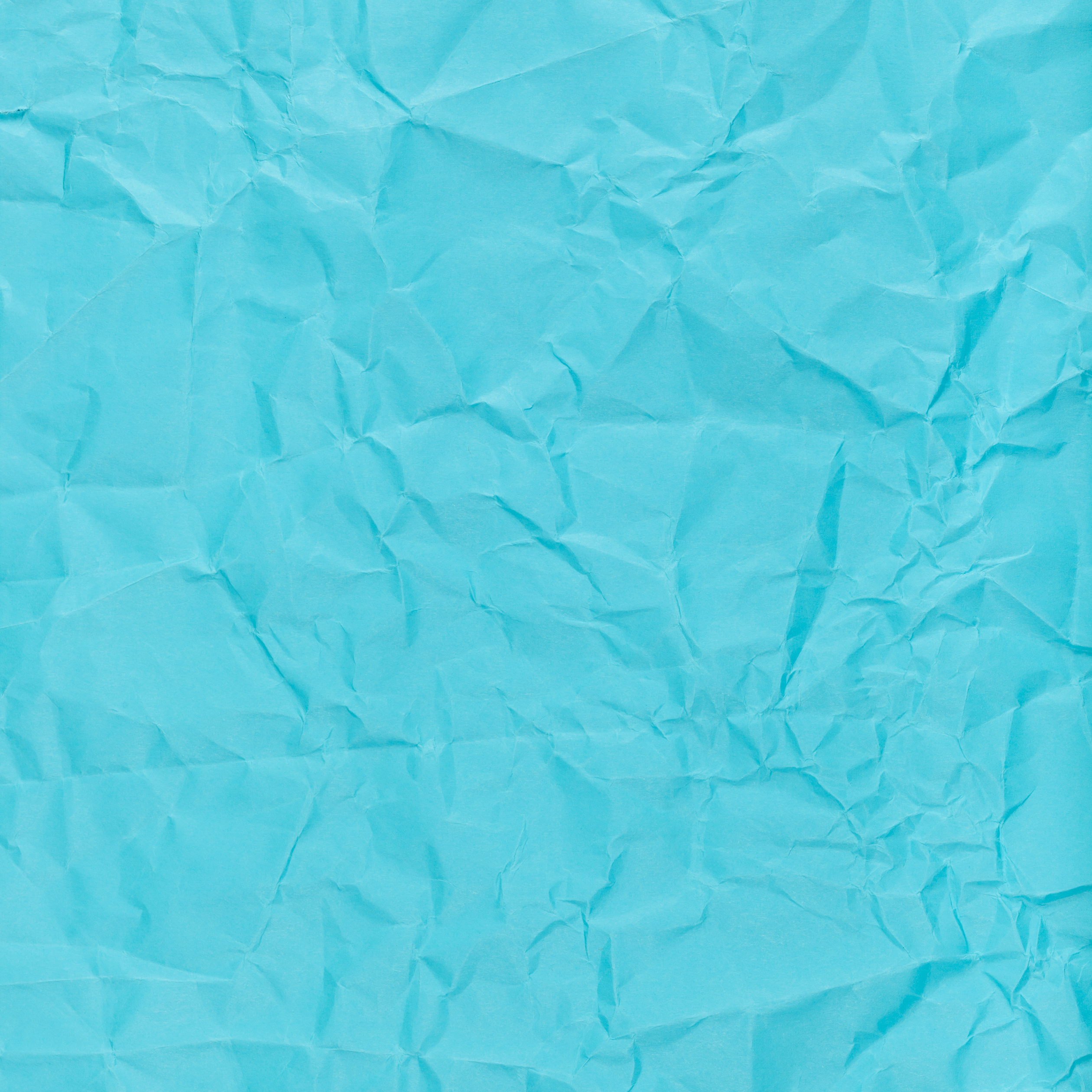 active studying:
passive studying:
takes effort
easy to replicate
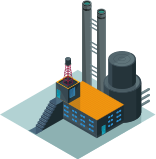 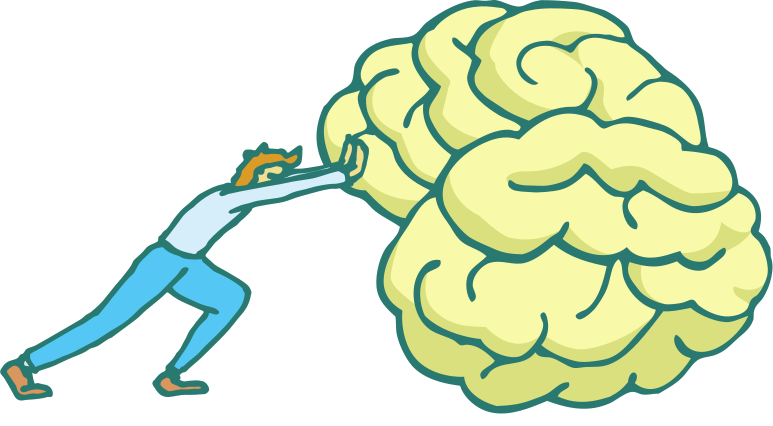 increases myelin around nerves
suffers to exposure effect
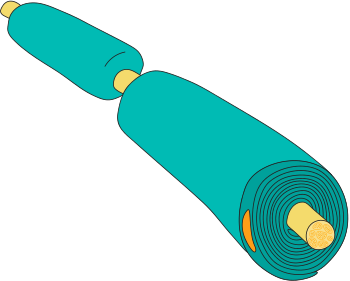 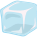 facilitates long term memory
terrible for long term memory
spaced repetition:
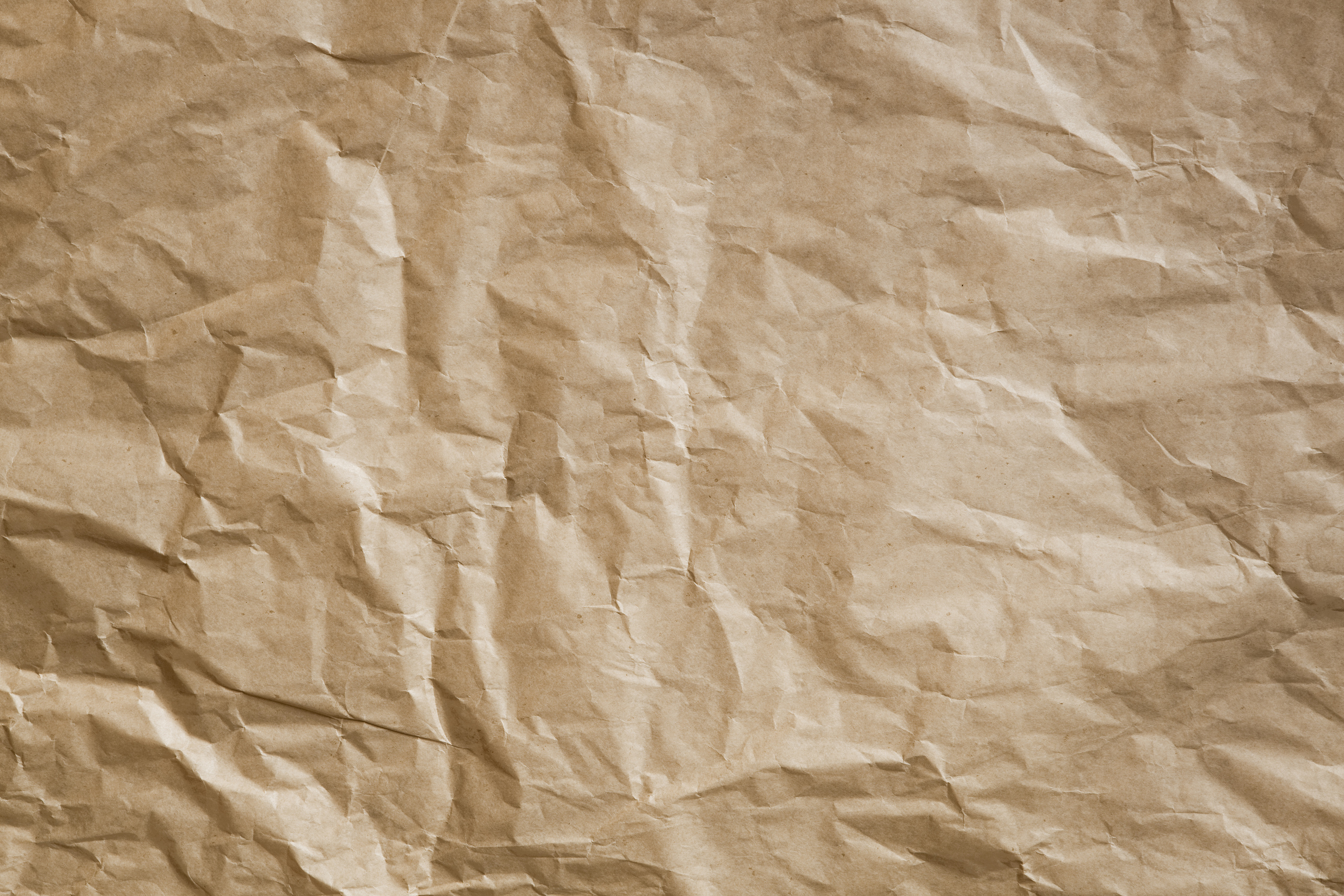 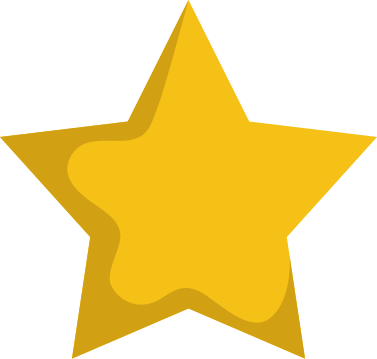 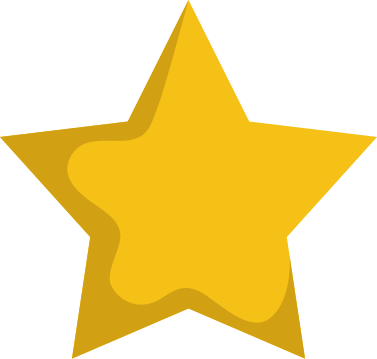 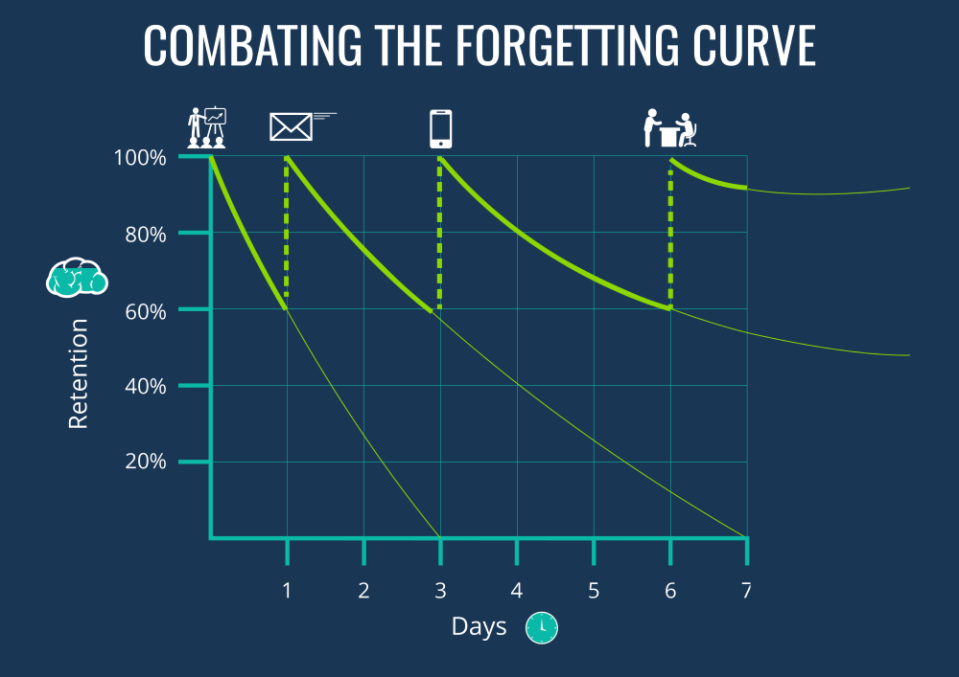 interleaved practice:
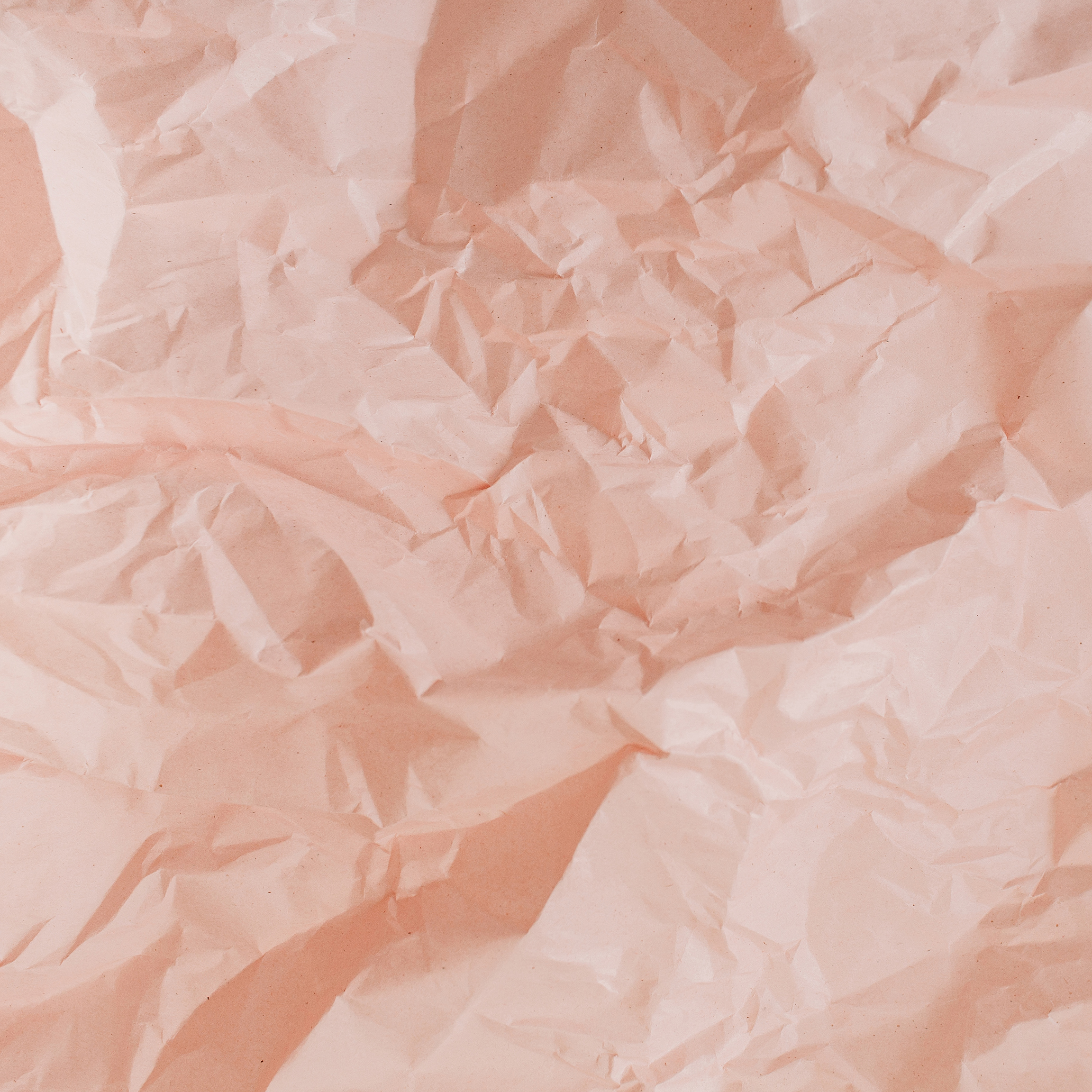 benefits:
1. your tests will study you on everything
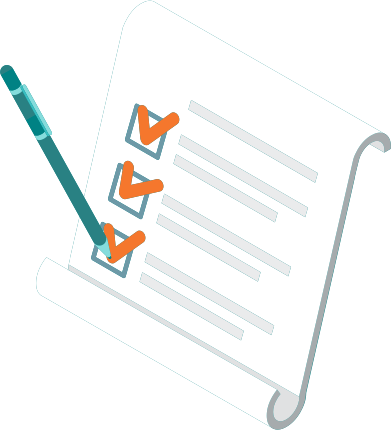 2. Fasciliates more neuron connections
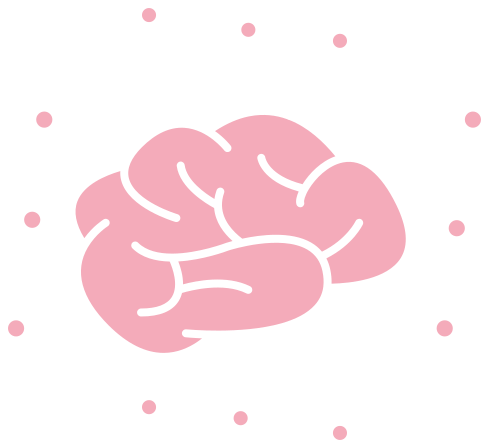 dynamic testing:
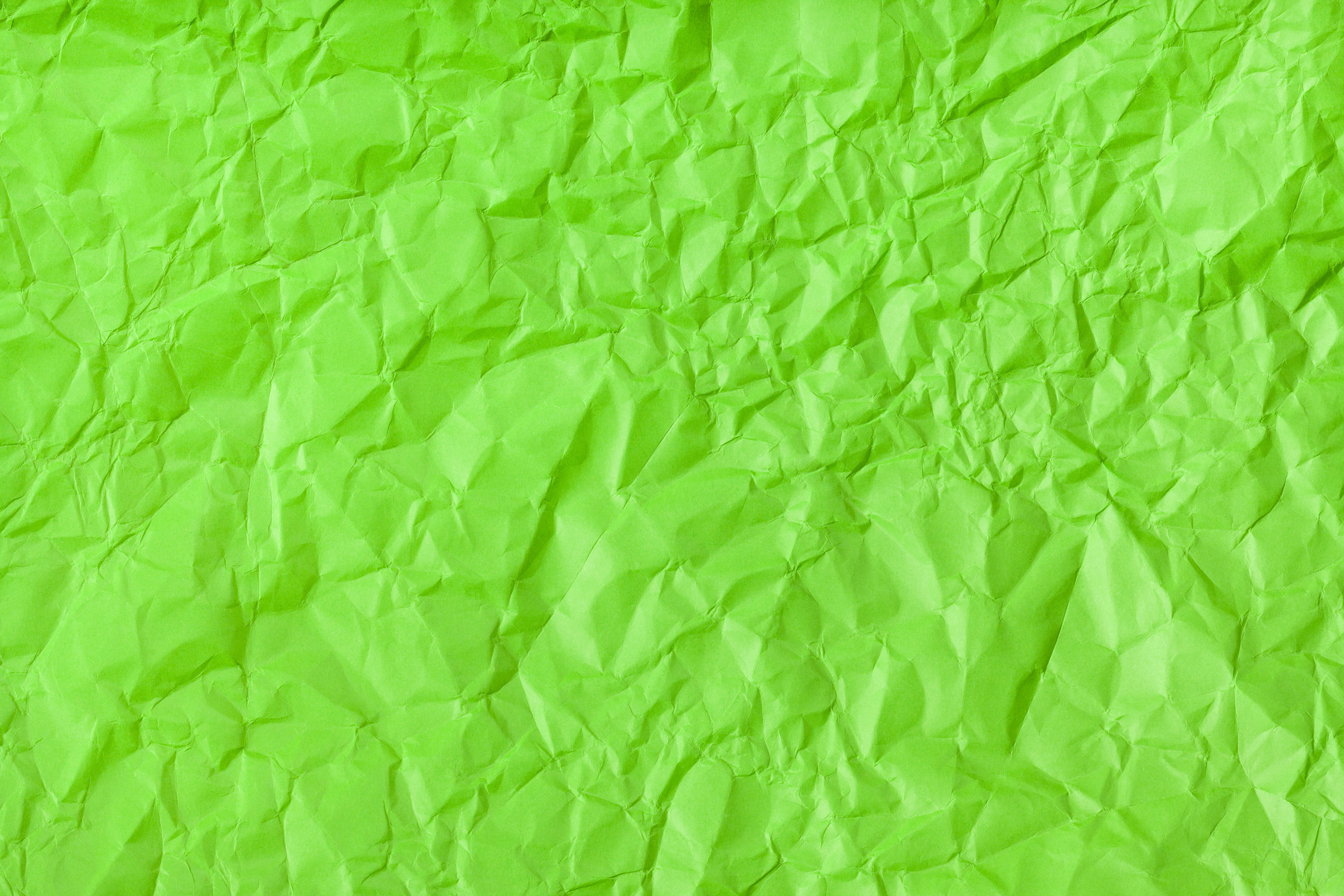 benefits:
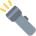 1. reveals areas of weakness
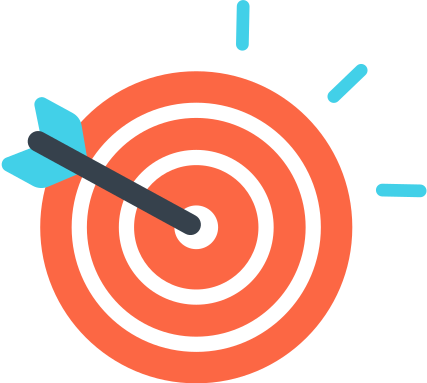 2. gives your study sessions focus
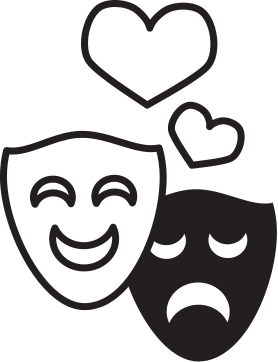 3. mimics what the test will be like
mentimeter!
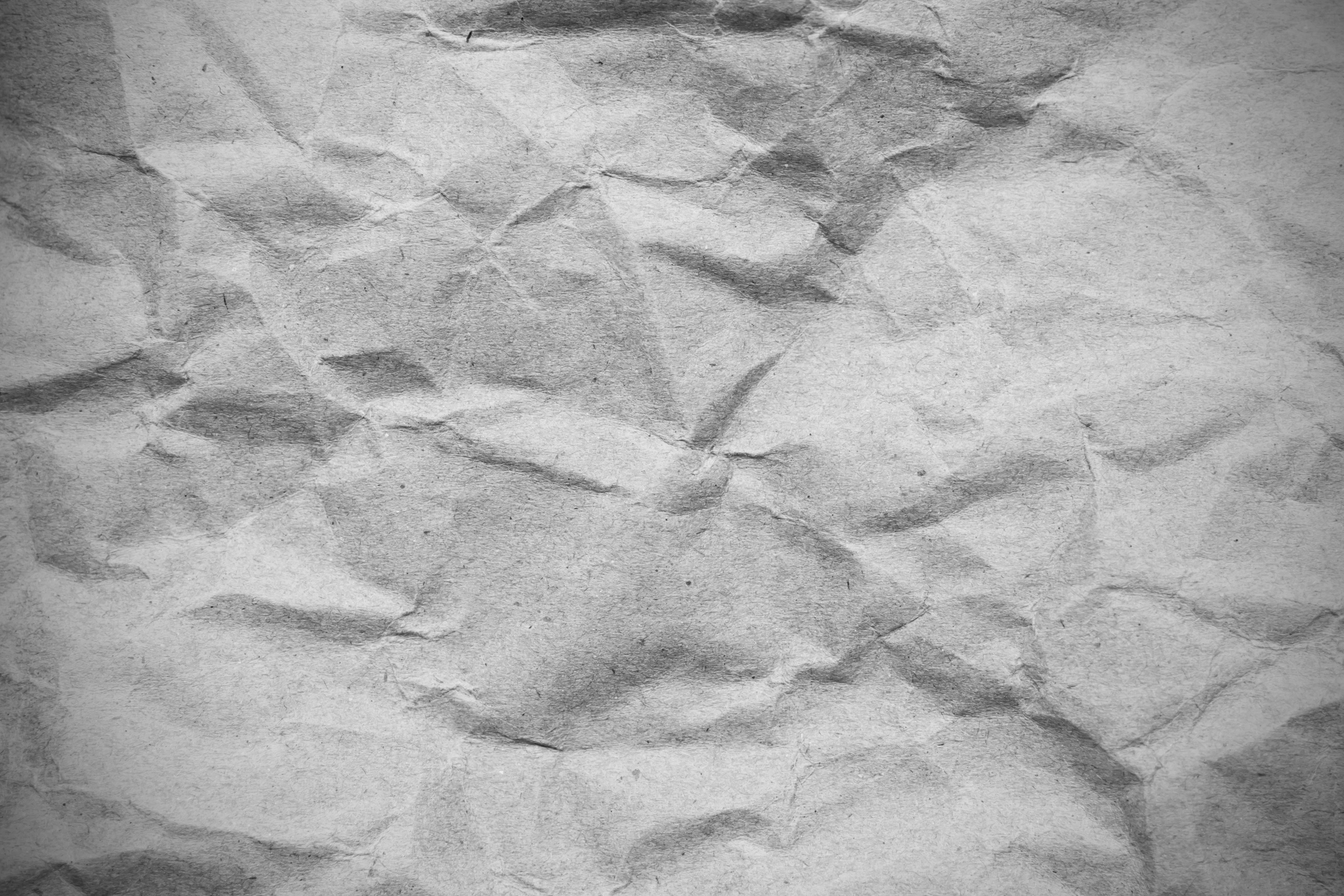 try your best!
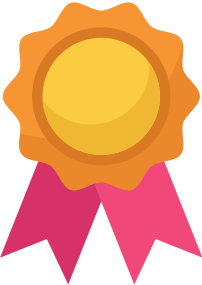 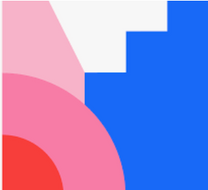 bonus! generative learning:
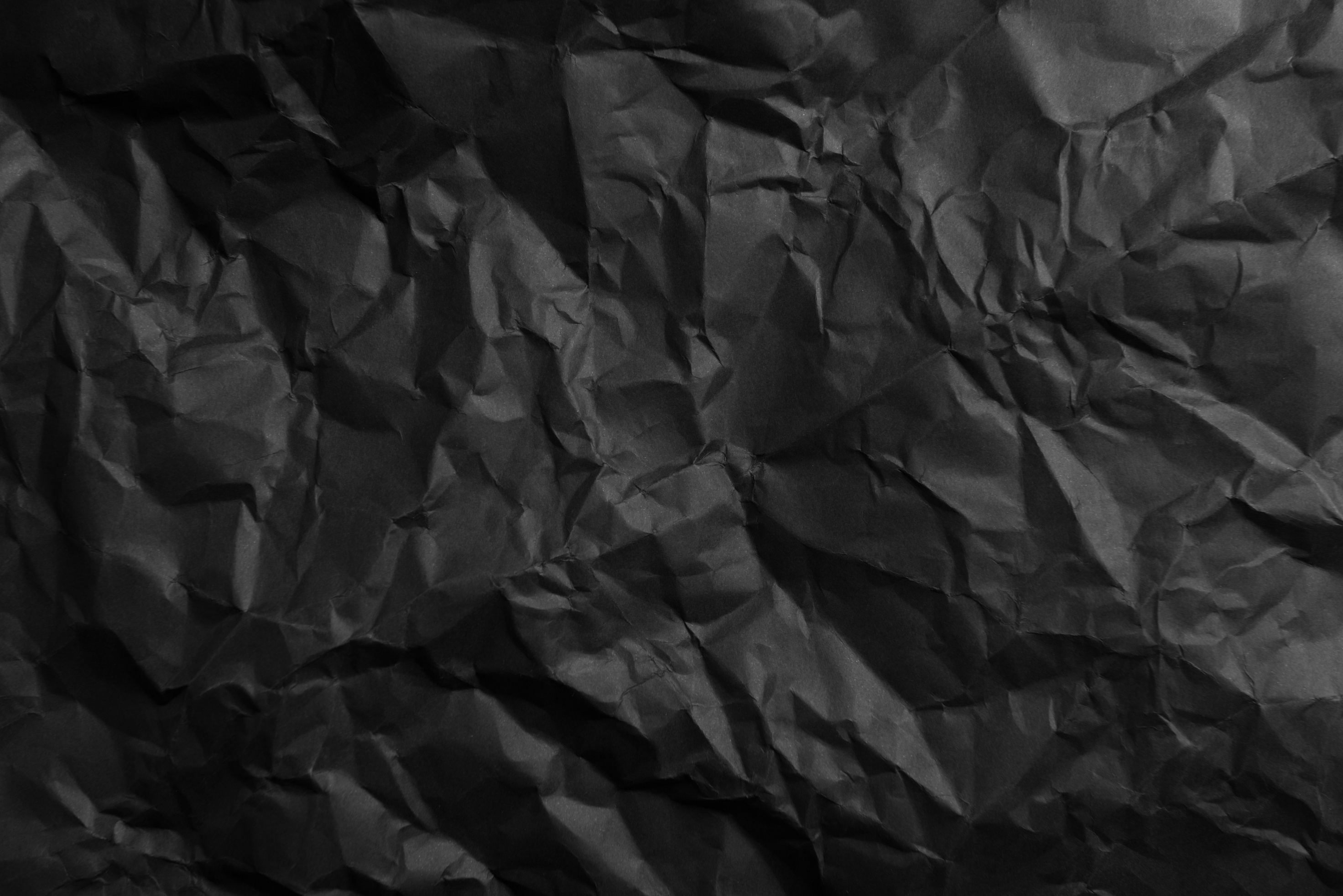 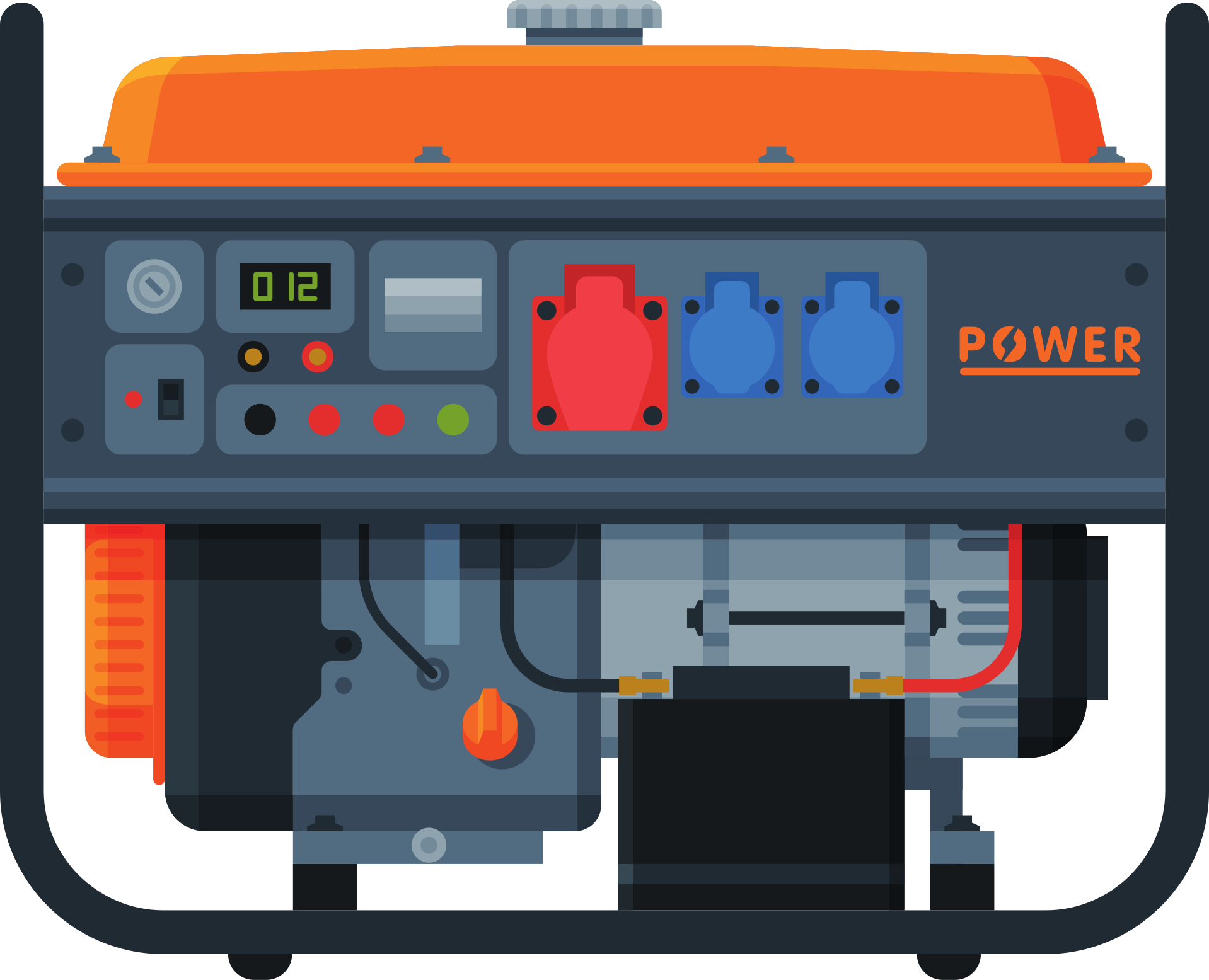 solving problems you don't know the answer to
questions?
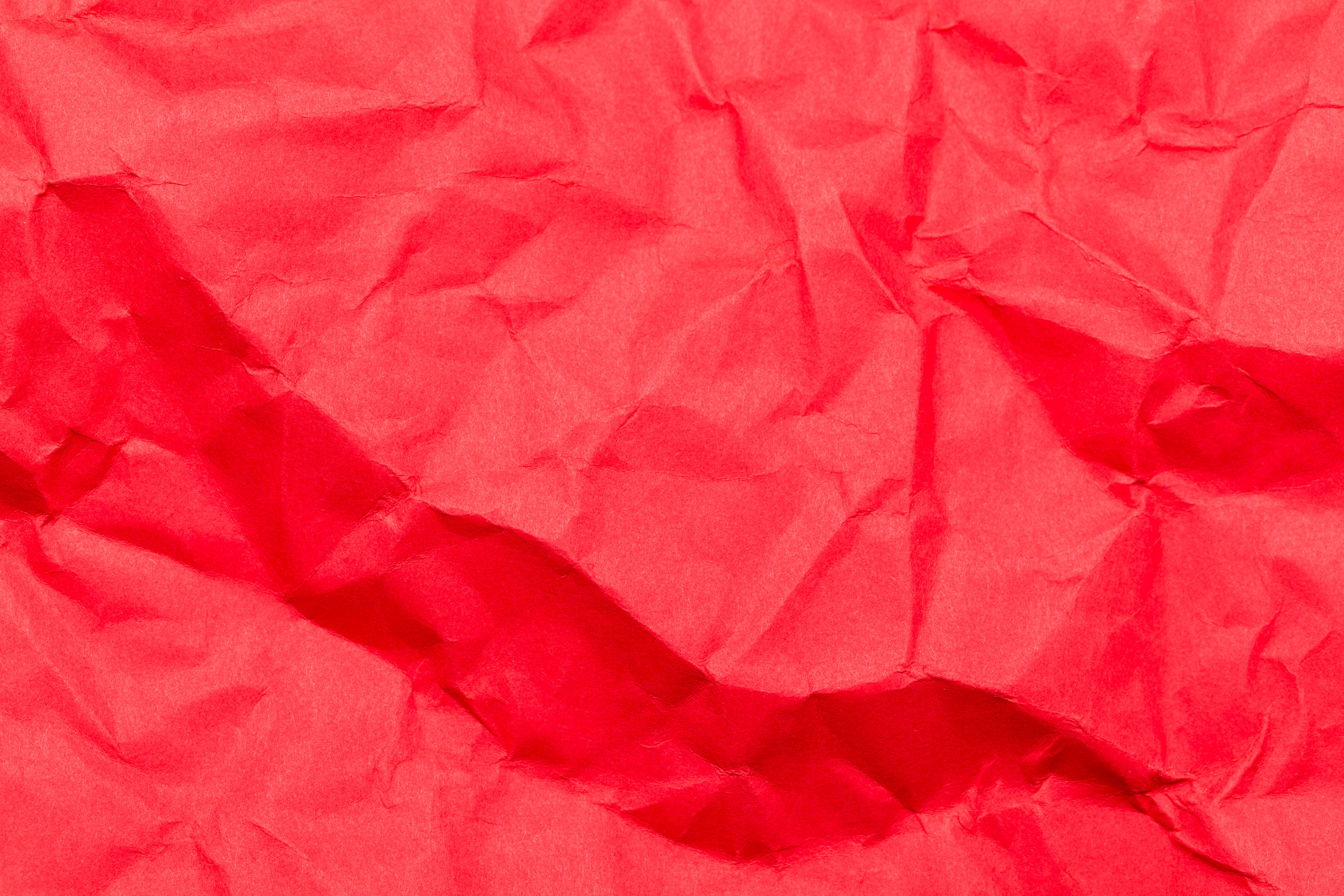 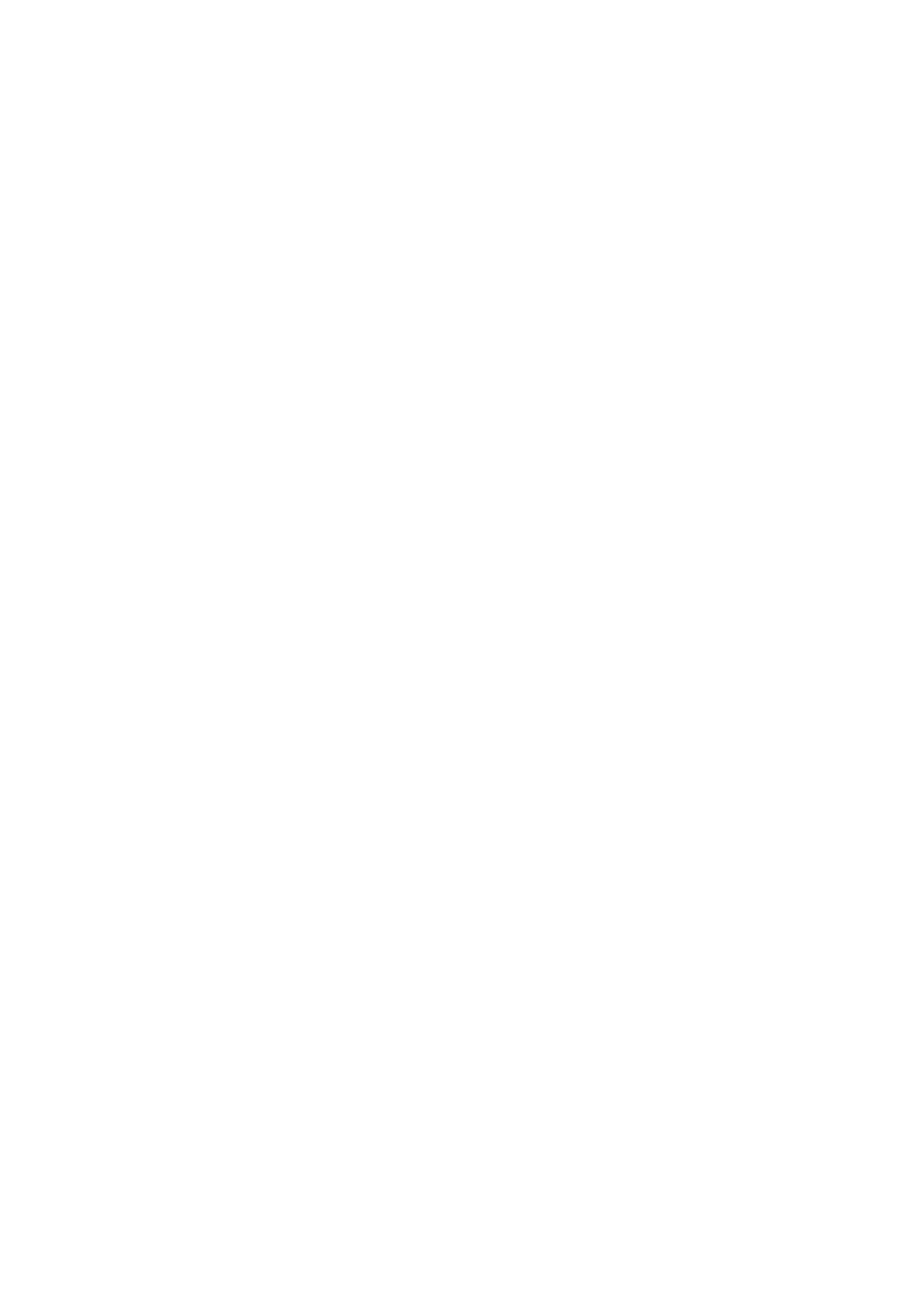 don't be shy!
effective studying techniques:
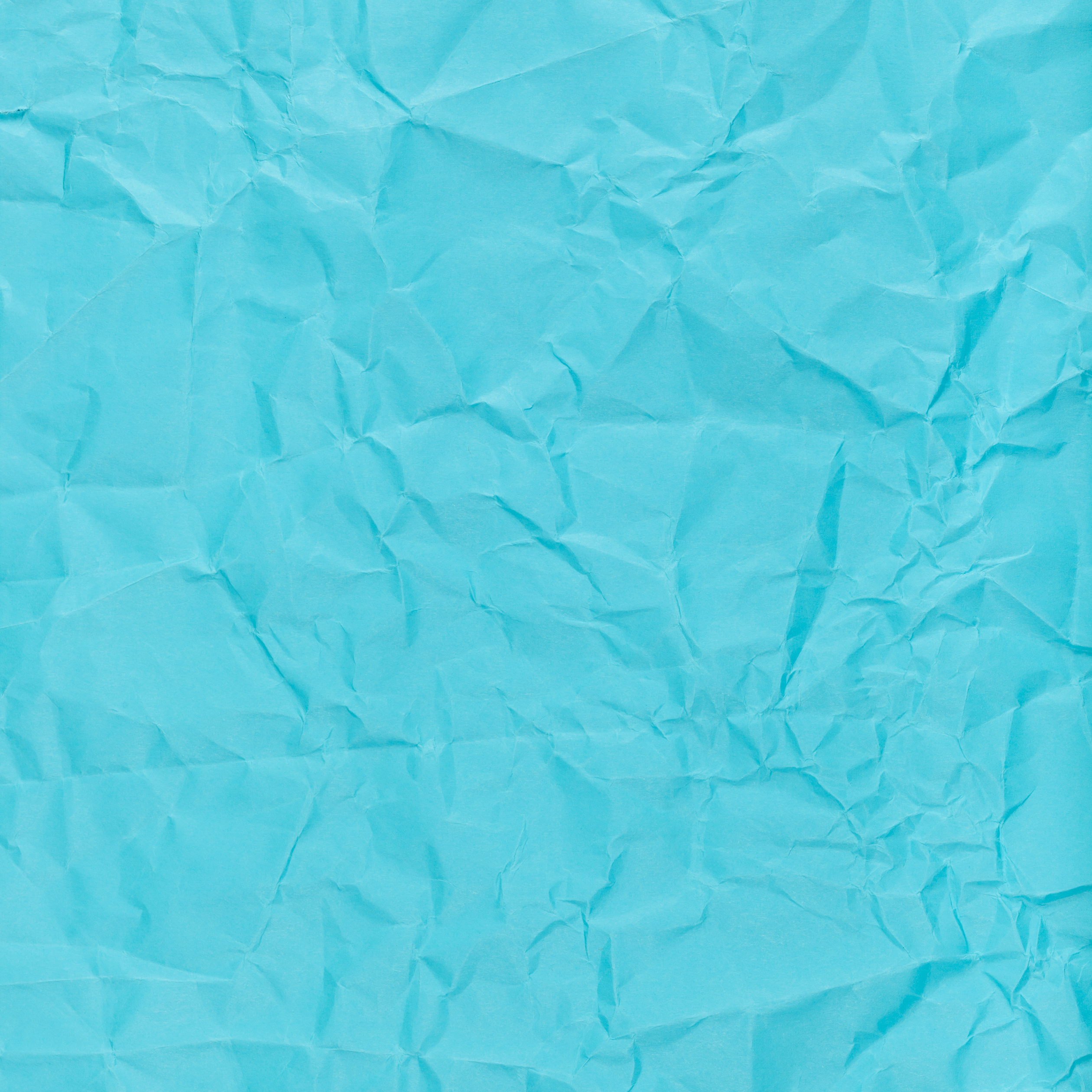 flashcards
practice tests
teaching
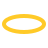 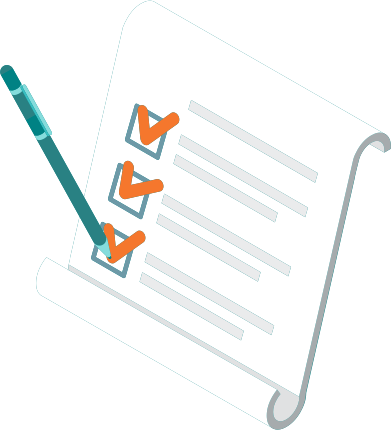 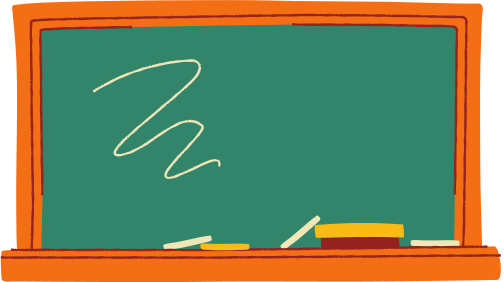 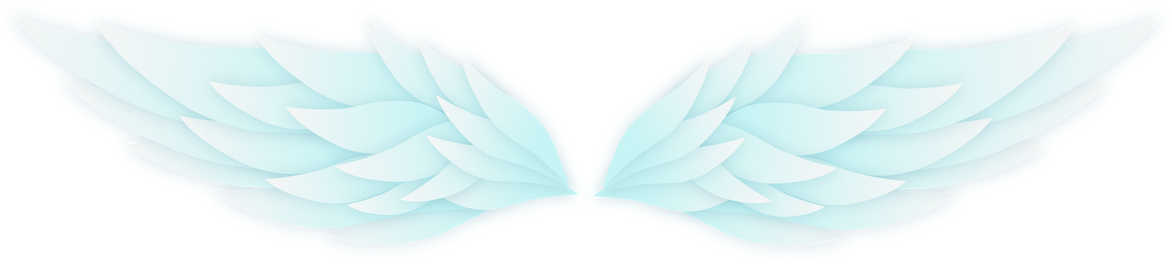 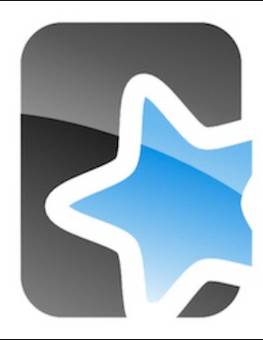 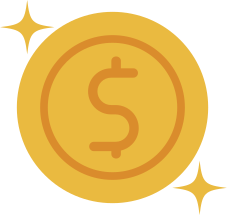 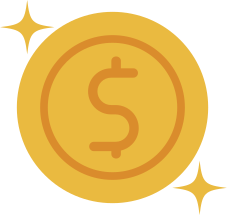 congratulations!
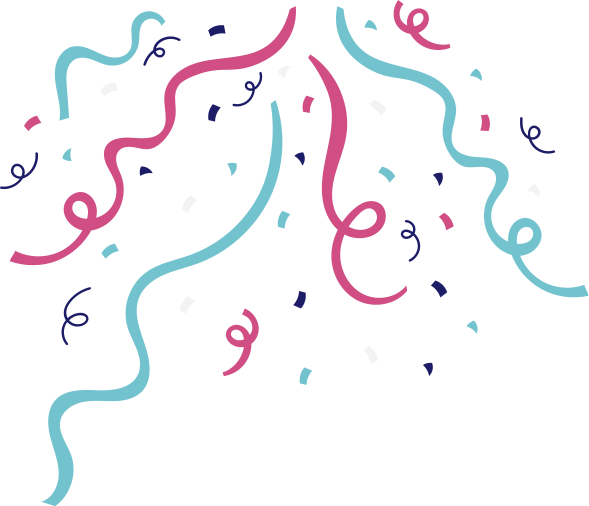 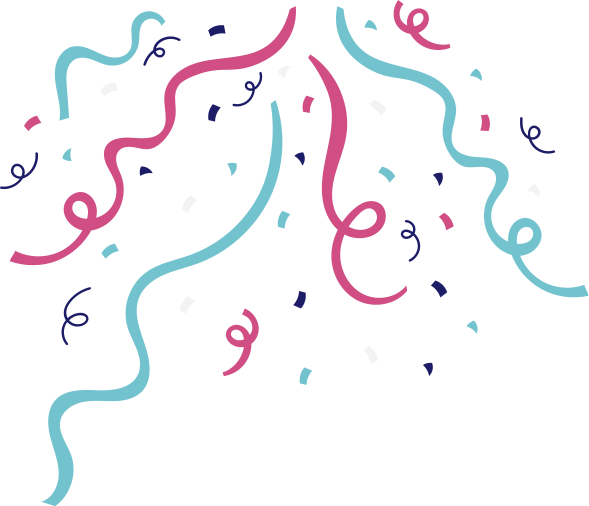 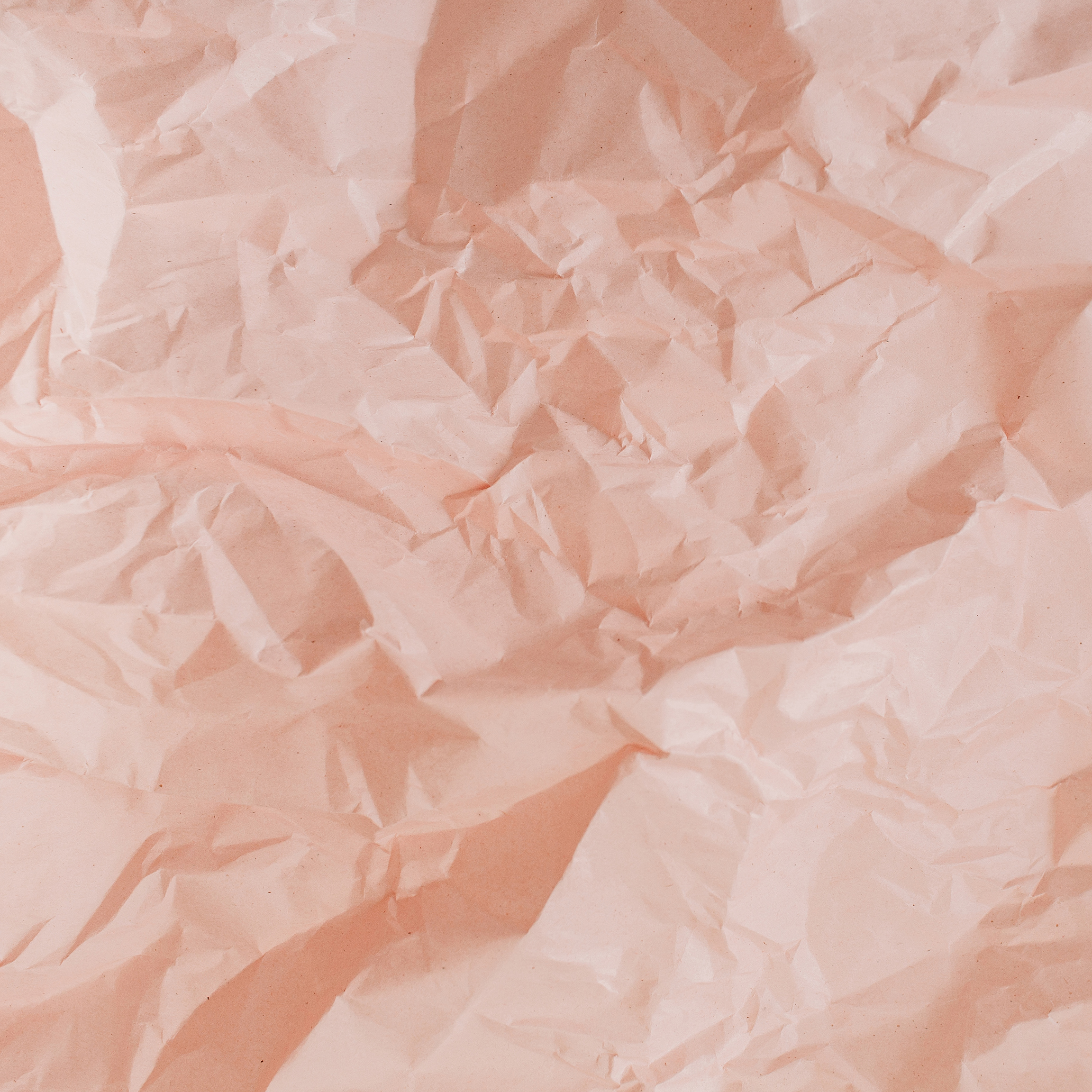 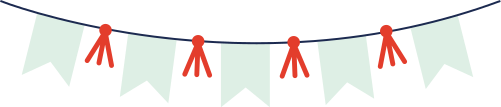 aidan helfant
aidanlifeadvice.com
habit-changing basics
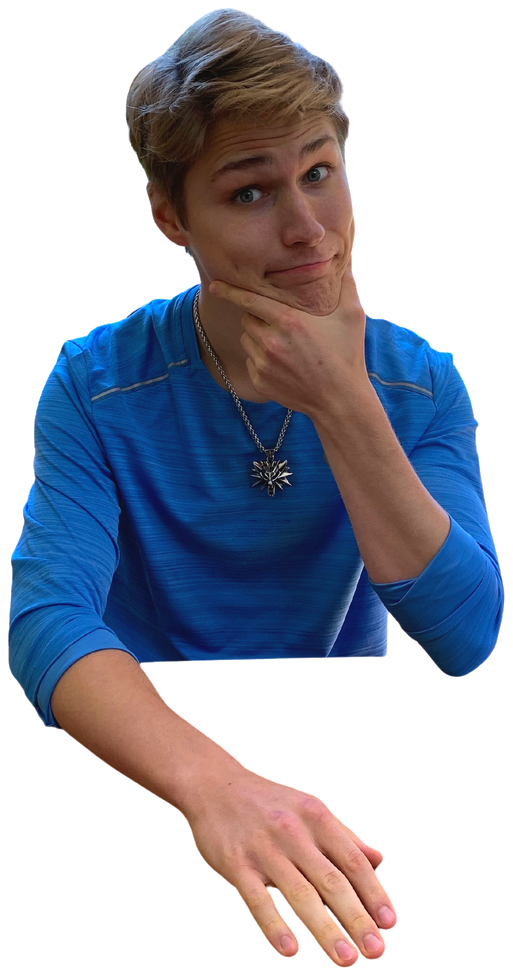 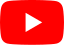 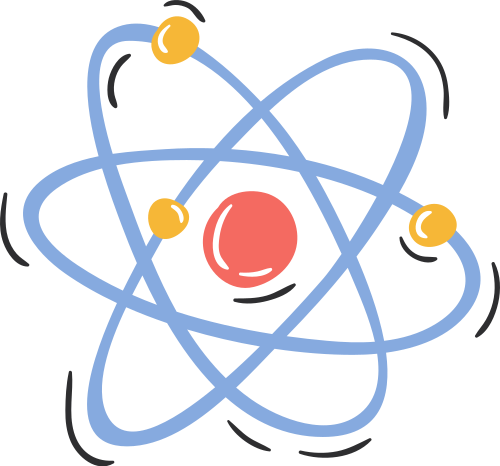 questions?
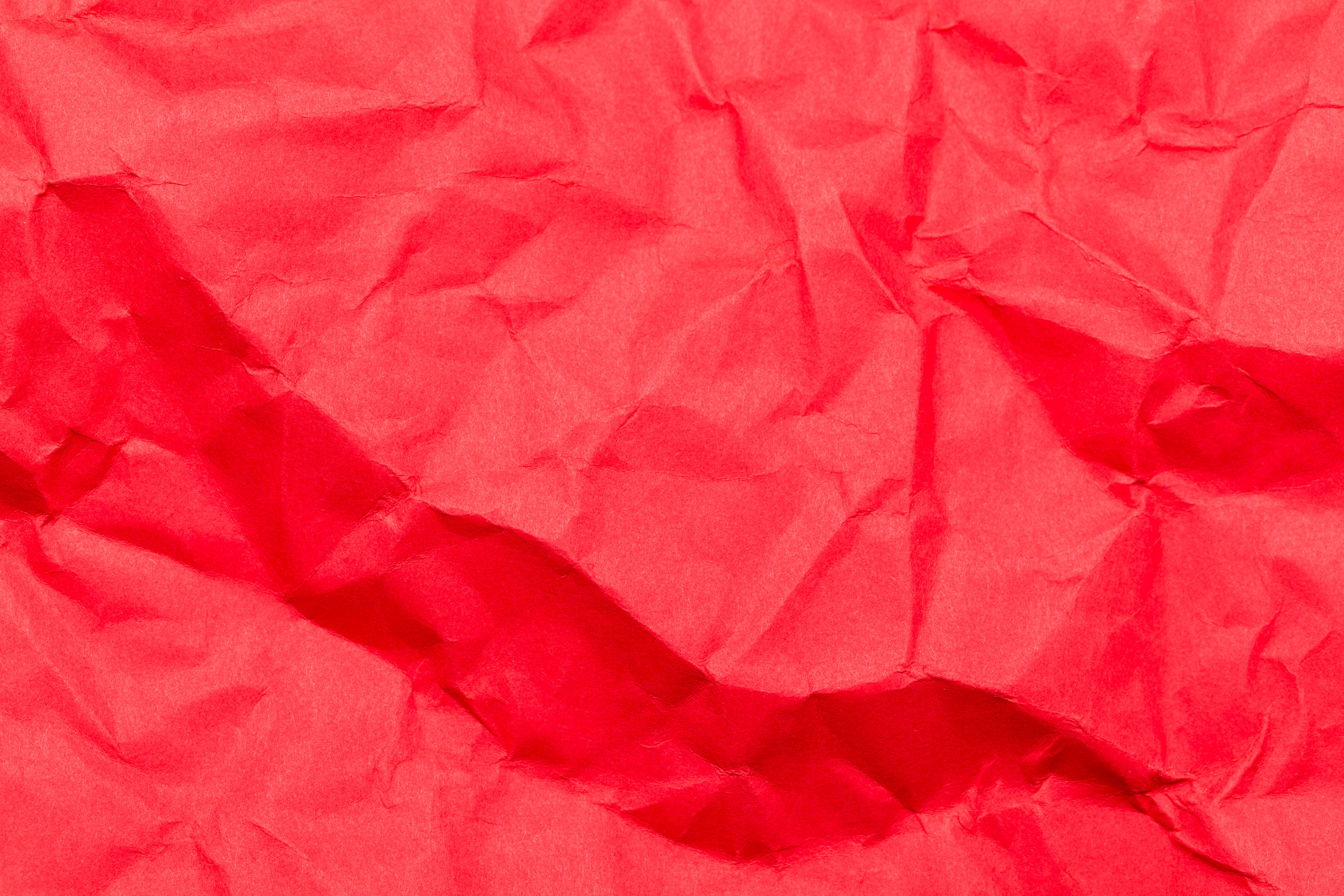 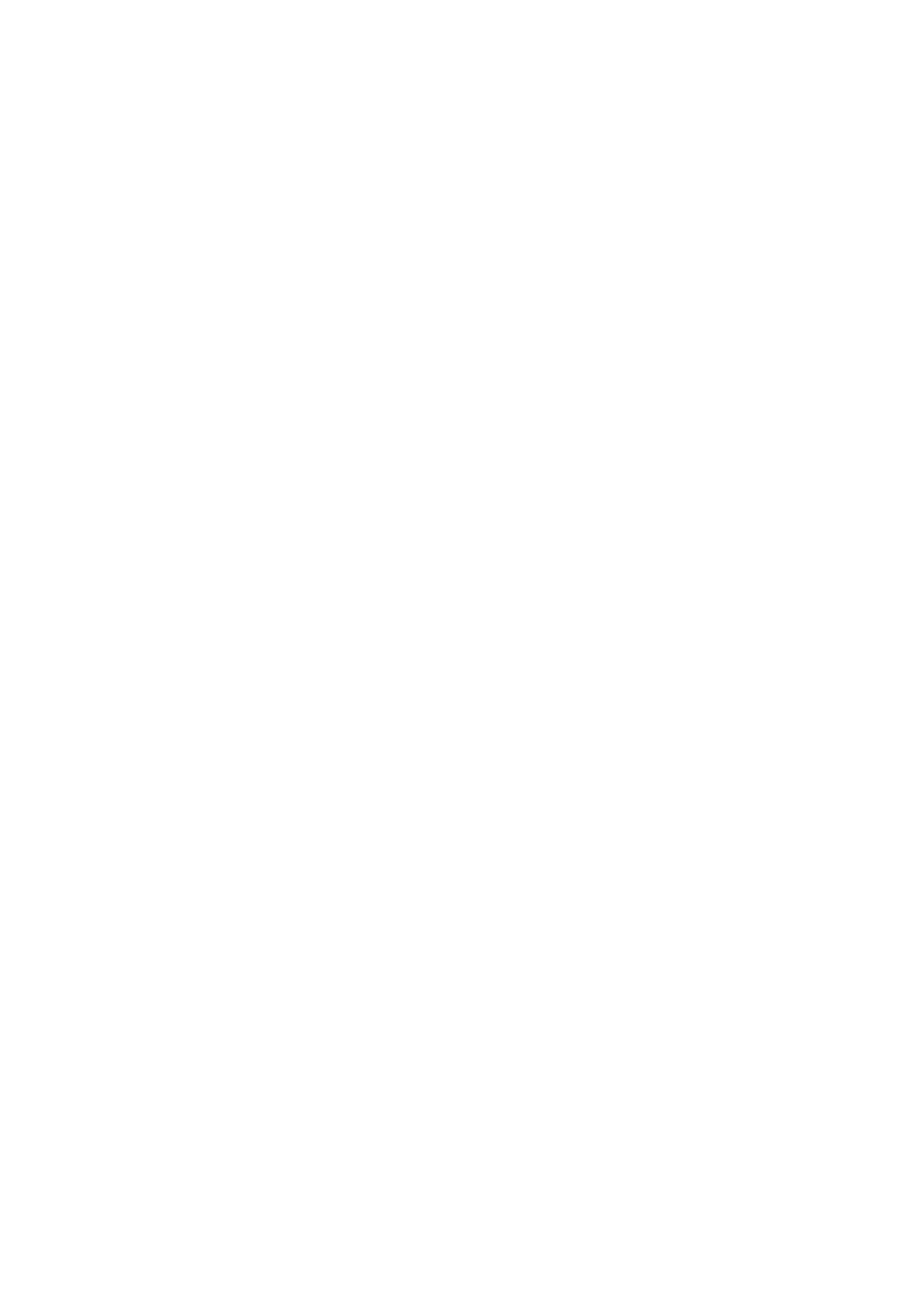 don't be shy!